CHÀO MỪNG CÁC EM ĐẾN VỚI BUỔI HỌC NGÀY HÔM NAY!
KHỞI ĐỘNG
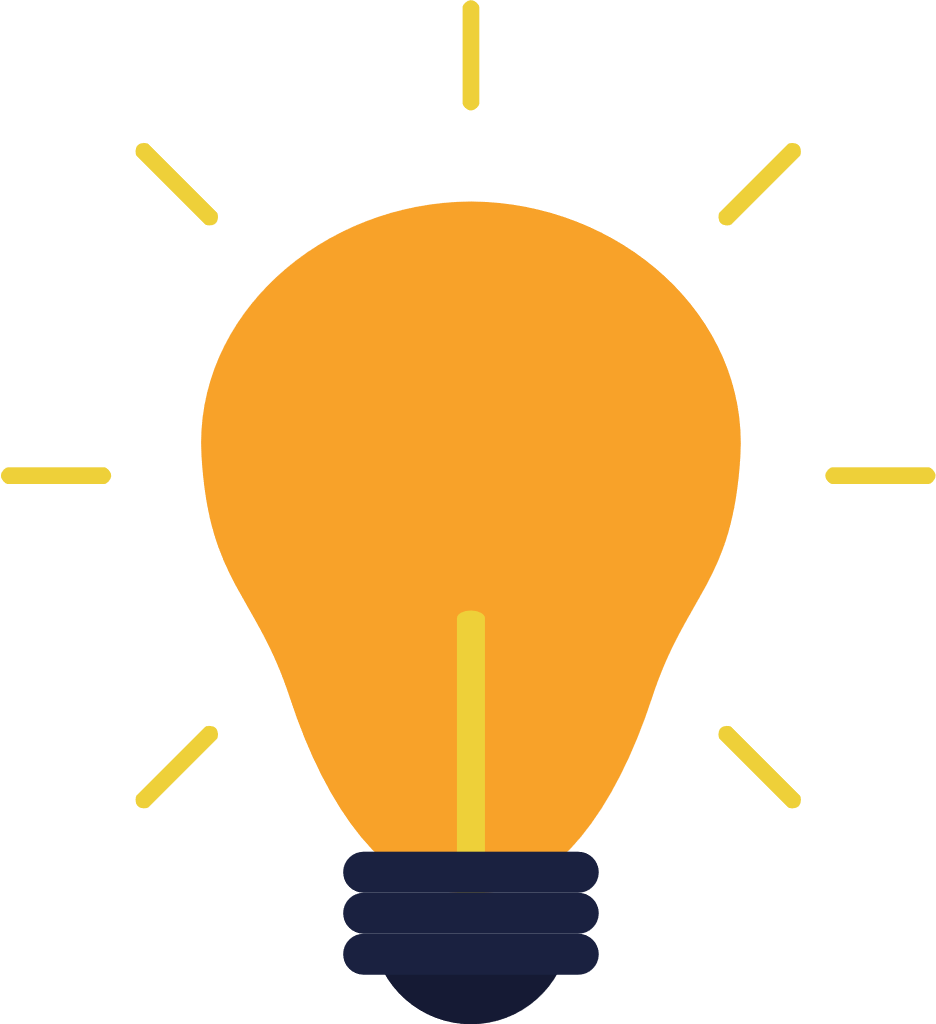 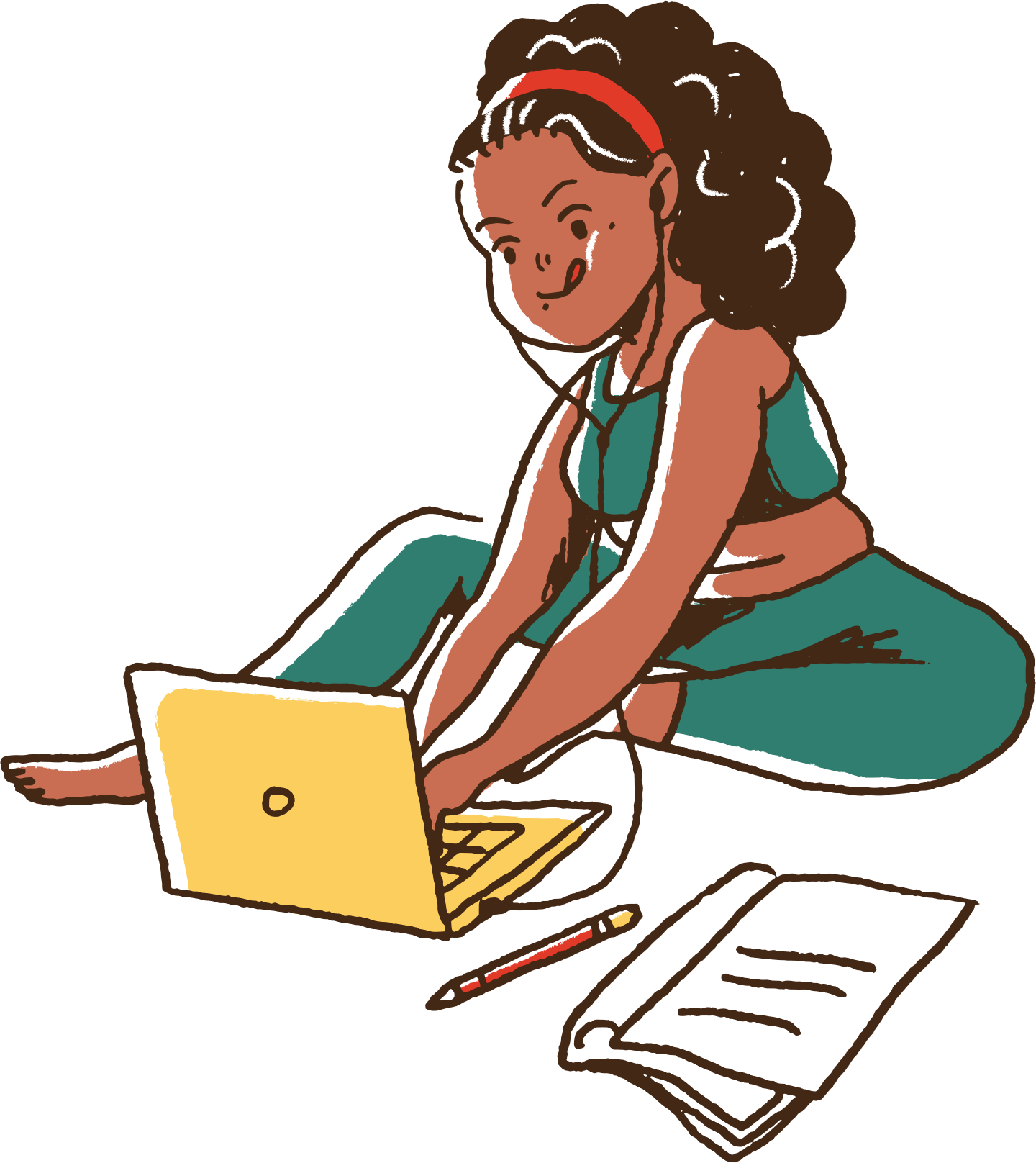 Ai ghi nhớ lâu hơn?
Nêu vai trò của đa dạng sinh học trong thực tiễn? Cho ví dụ.
Vai trò của đa dạng sinh học: 
- Trong tự nhiên, đa dạng sinh học góp phần bảo vệ đất, bảo vệ nguồn nước, chắn gió, chắn sóng, điều hòa khí hậu (rừng ngập mặn,...),  
Đa dạng sinh học cung cấp lương thực, thực phẩm, dược liệu,...  
Đa dạng sinh học cũng cung cấp nguyên liệu để sản xuất các đồ dùng, vật dụng cho cuộc sống của con người. 
Đa dạng sinh học có giá trị vô cùng to lớn trong bảo tồn, phát triển du lịch và nghiên cứu.
Ví dụ: có rất nhiều loại lương thực, thực phẩm hằng ngày như lúa,, thịt lợn, thịt bò, thịt gà, cá, thịt chim, thịt trâu, rau xanh, các loại củ, các loại hoa quả,... 
- Vai trò của chúng đó là cung cấp đa dạng và phong phú cho các bữa ăn hằng ngày của con người với nhiều các loại dinh dưỡng khác nhau.
BÀI 25:
TÌM HIỂU SINH VẬT NGOÀI THIÊN NHIÊN
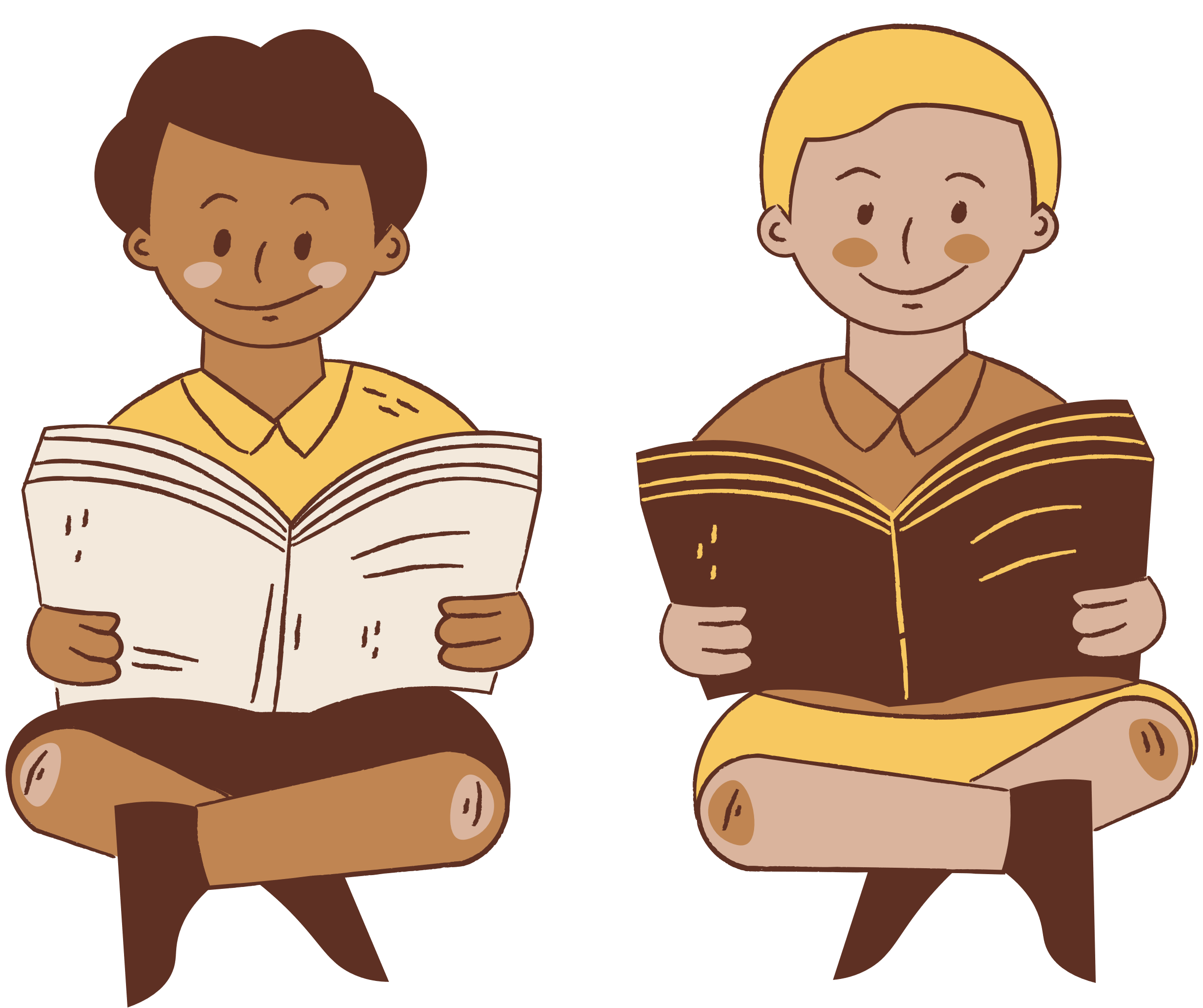 NỘI DUNG BÀI HỌC
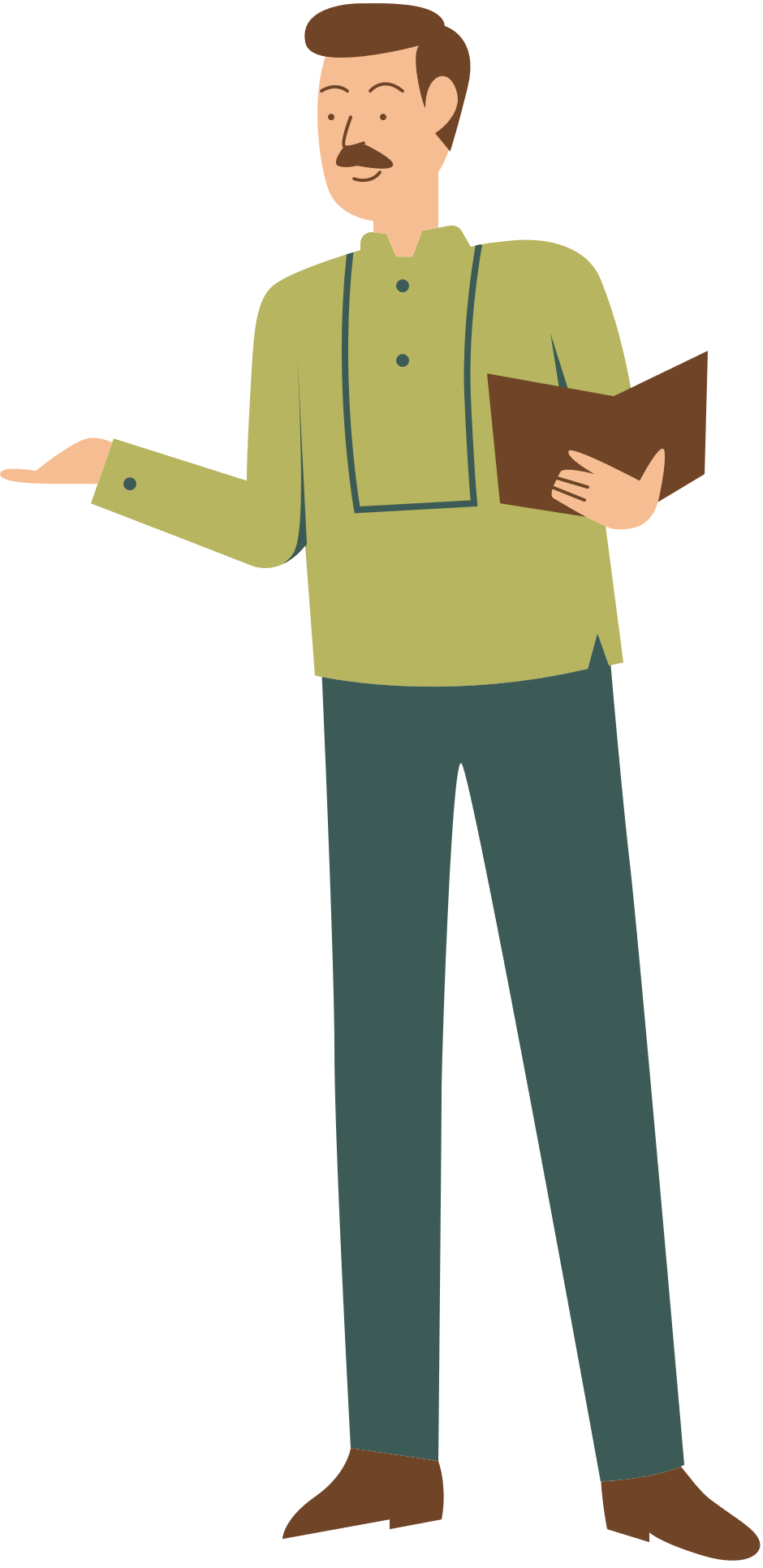 I. CHUẨN BỊ ĐI TÌM HIỂU SINH VẬT NGOÀI THIÊN NHIÊN
II. THỰC HÀNH TÌM HIỂU SINH VẬT NGOÀI THIÊN NHIÊN
III. THU HOẠCH
I. CHUẨN BỊ ĐI TÌM HIỂU SINH VẬT NGOÀI THIÊN NHIÊN
1. Dụng cụ, thiết bị
Quan sát H25.1 và cho biết cần chuẩn bị những dụng cụ, thiết bị gì khi đi tìm hiểu sinh vật ngoài thiên? nhiên?
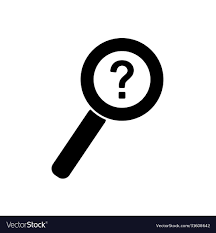 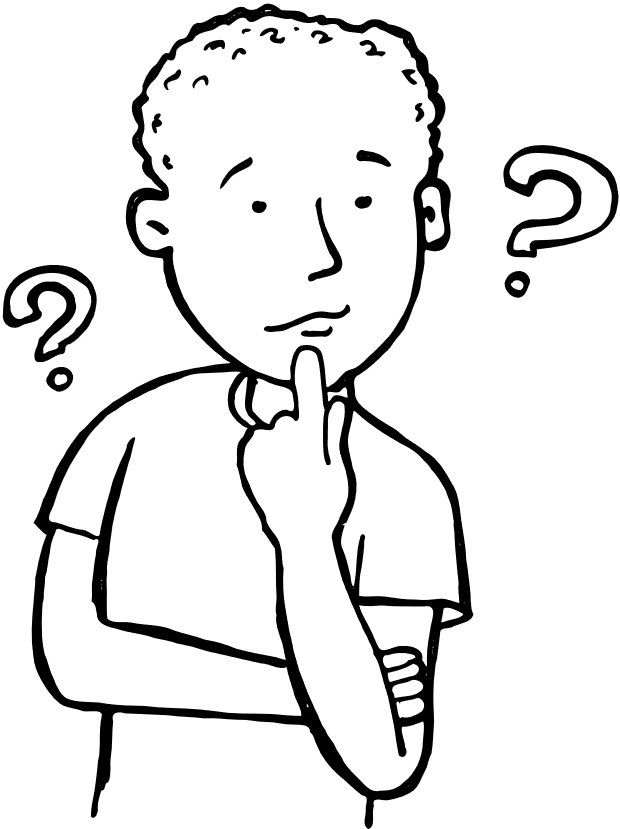 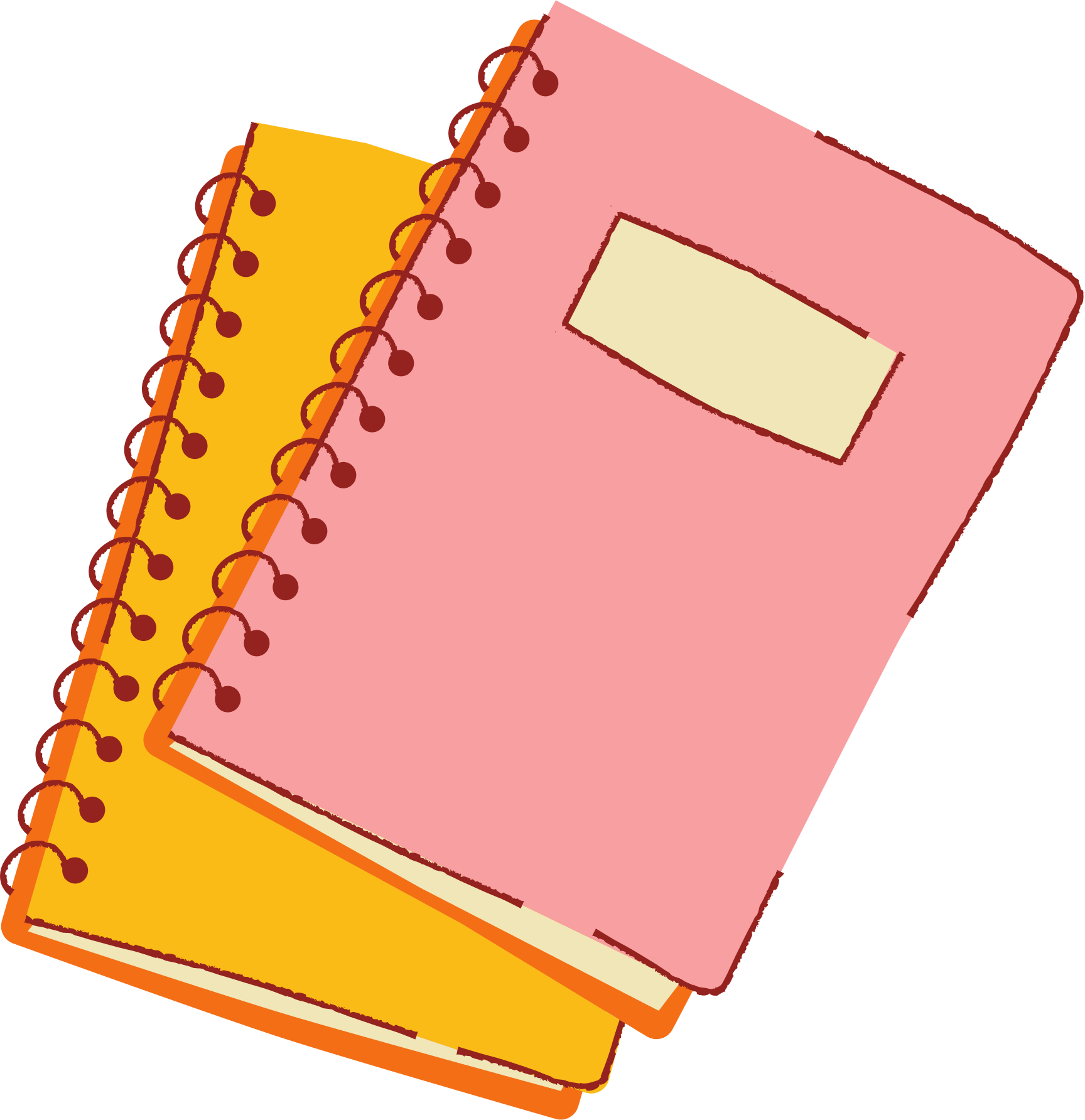 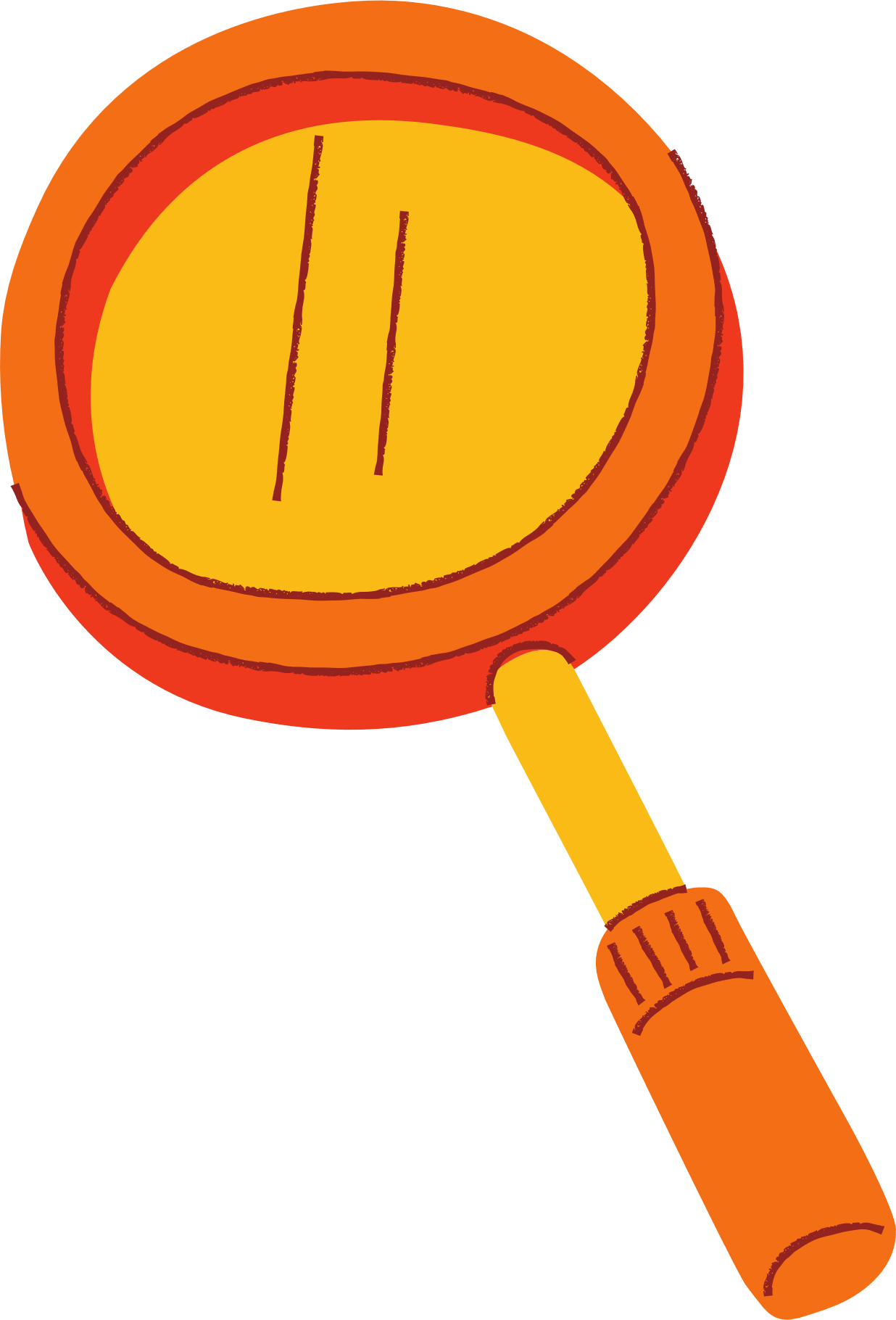 1. Dụng cụ, thiết bị
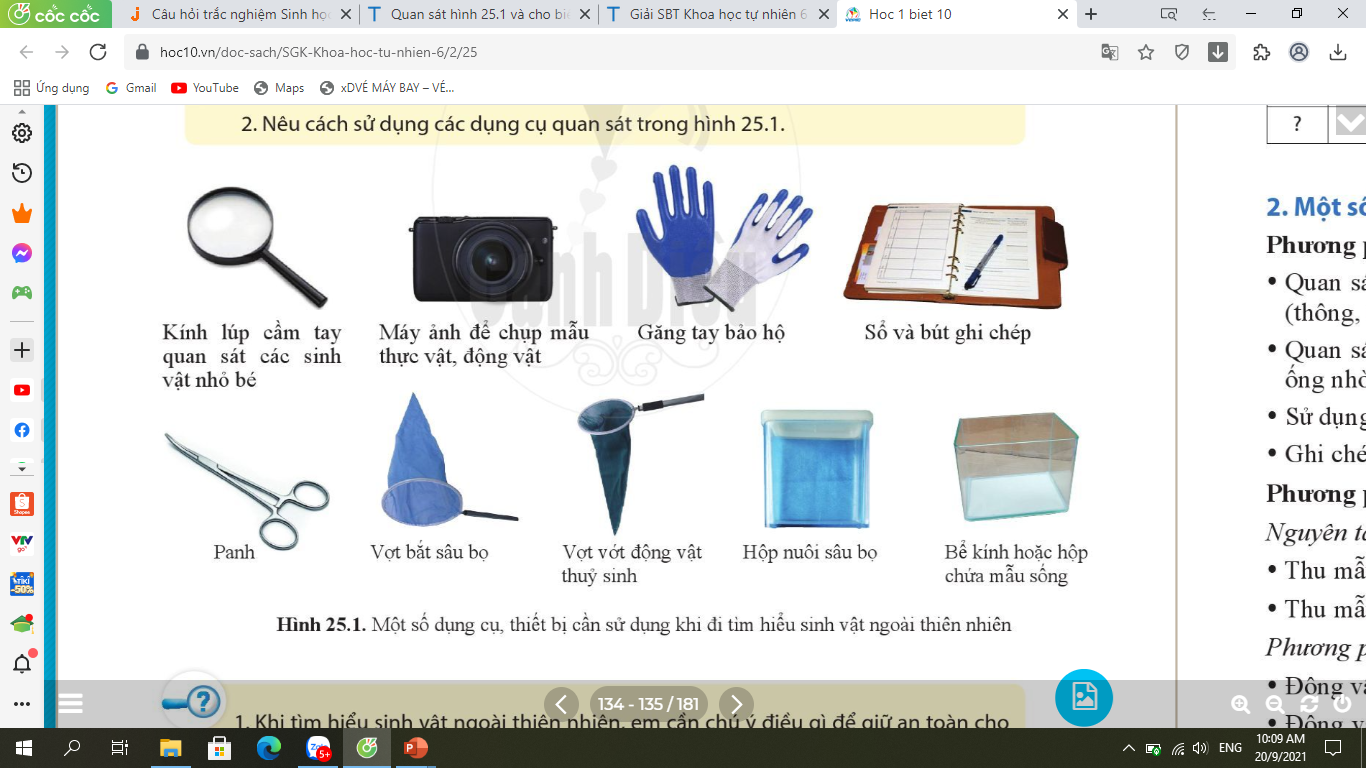 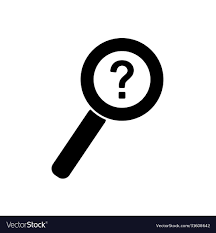 Nêu cách sử dụng các dụng cụ quan sát trên
Quan sát các sinh vật nhỏ
Chụp mẫu động - thực vật
Tránh tiếp xúc với mẫu vật
Ghi lại các thông tin cần thiết
Kẹp, giữ mẫu vật
Bắt sâu bọ
Vớt động vật dưới nước
Nuôi mẫu vật
Để dễ quan sát mẫu vật
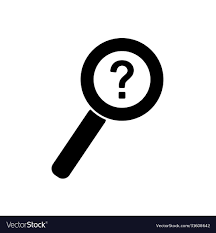 1. Khi tìm hiểu sinh vật ngoài thiên nhiên, em cần chú ý điều gì để giữ an toàn cho bản thân và người khác?
Điều cần chú ý khi tìm hiểu sinh vật ngoài thiên nhiên:
- Cần tuân thủ theo hướng dẫn của giáo viên phụ trách
- Không tự ý tách nhóm
- Không sử dụng dụng cụ thực hành vào mục đích khác
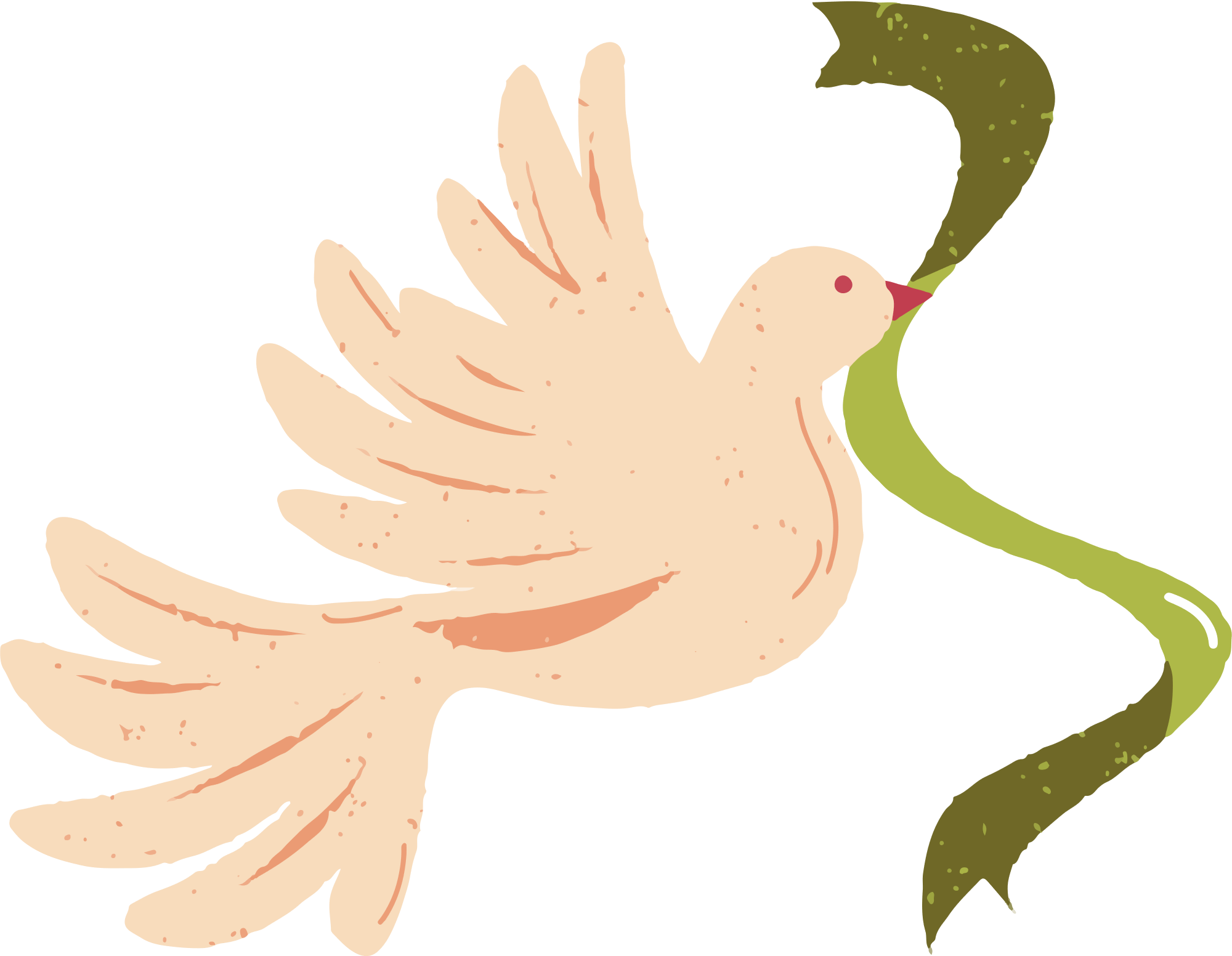 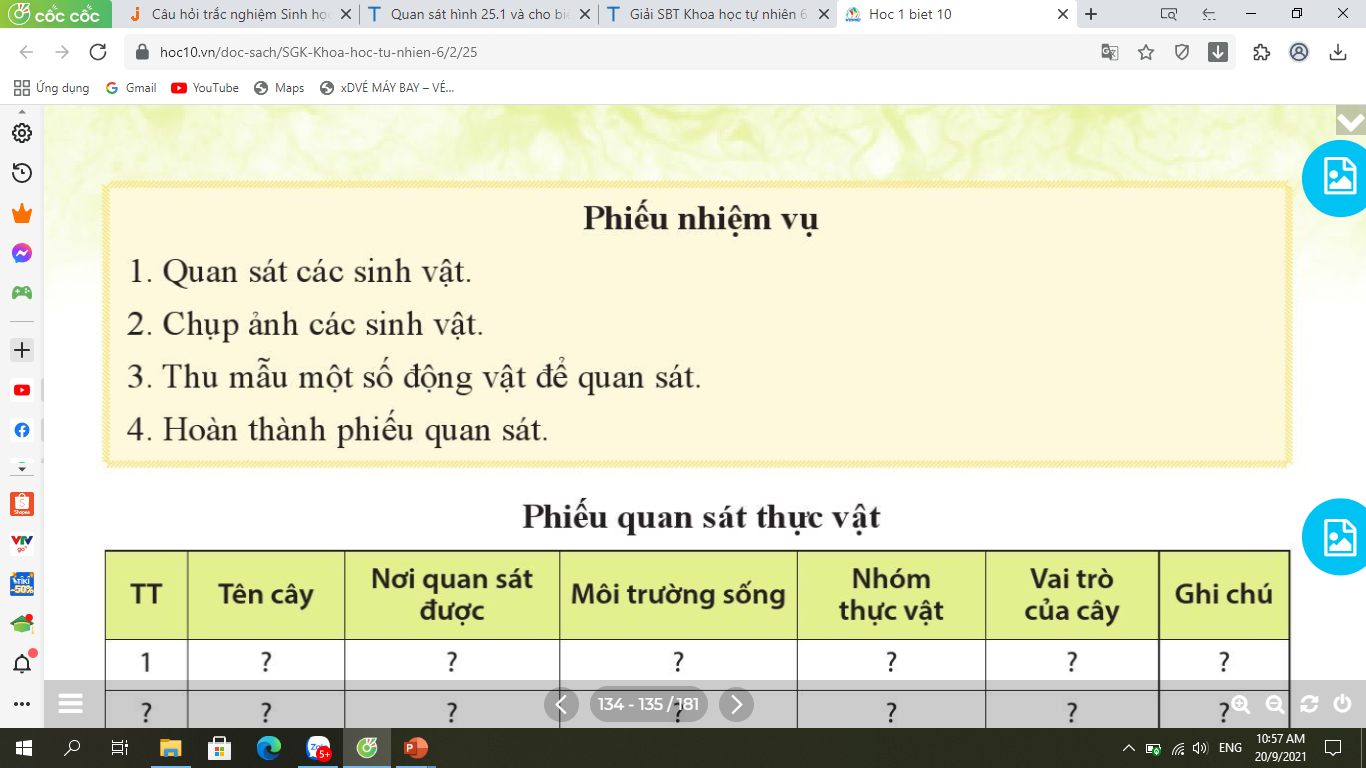 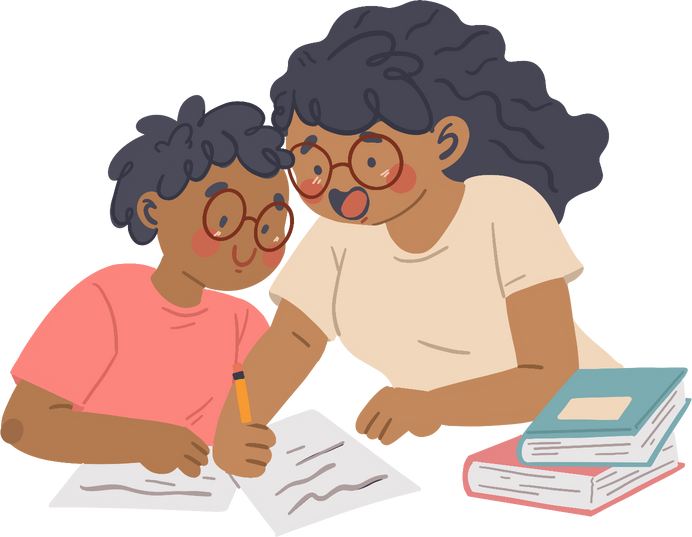 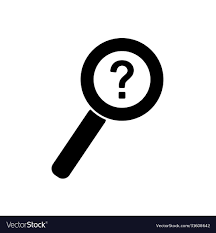 Dựa vào phiếu nhiệm vụ, hãy cho biết em cần làm gì và ghi chép những thông tin gì khi tìm hiểu sinh vật ngoài thiên nhiên?
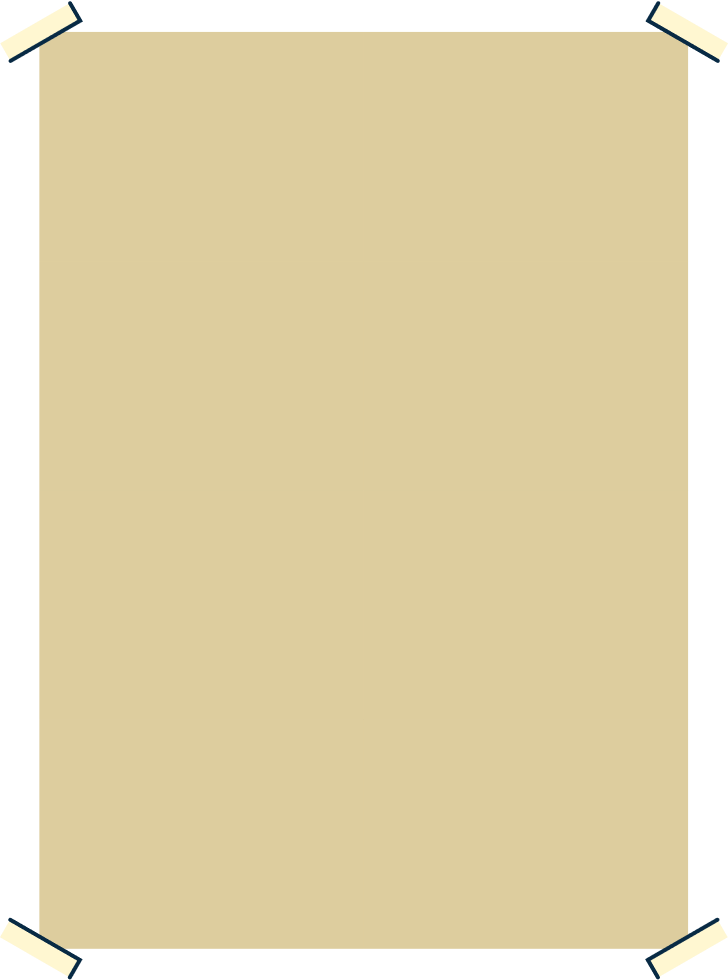 Nhiệm vụ:
- Quan sát, chụp ảnh sinh vật.
- Thu mẫu một số động vật để quan sát.
- Hoàn thành phiếu quan sát.
Nội dung ghi chép:
- Tên động/thực vật, nơi quan sát được.
- Môi trường sống, nhóm động vật.
- Vai trò của chúng.
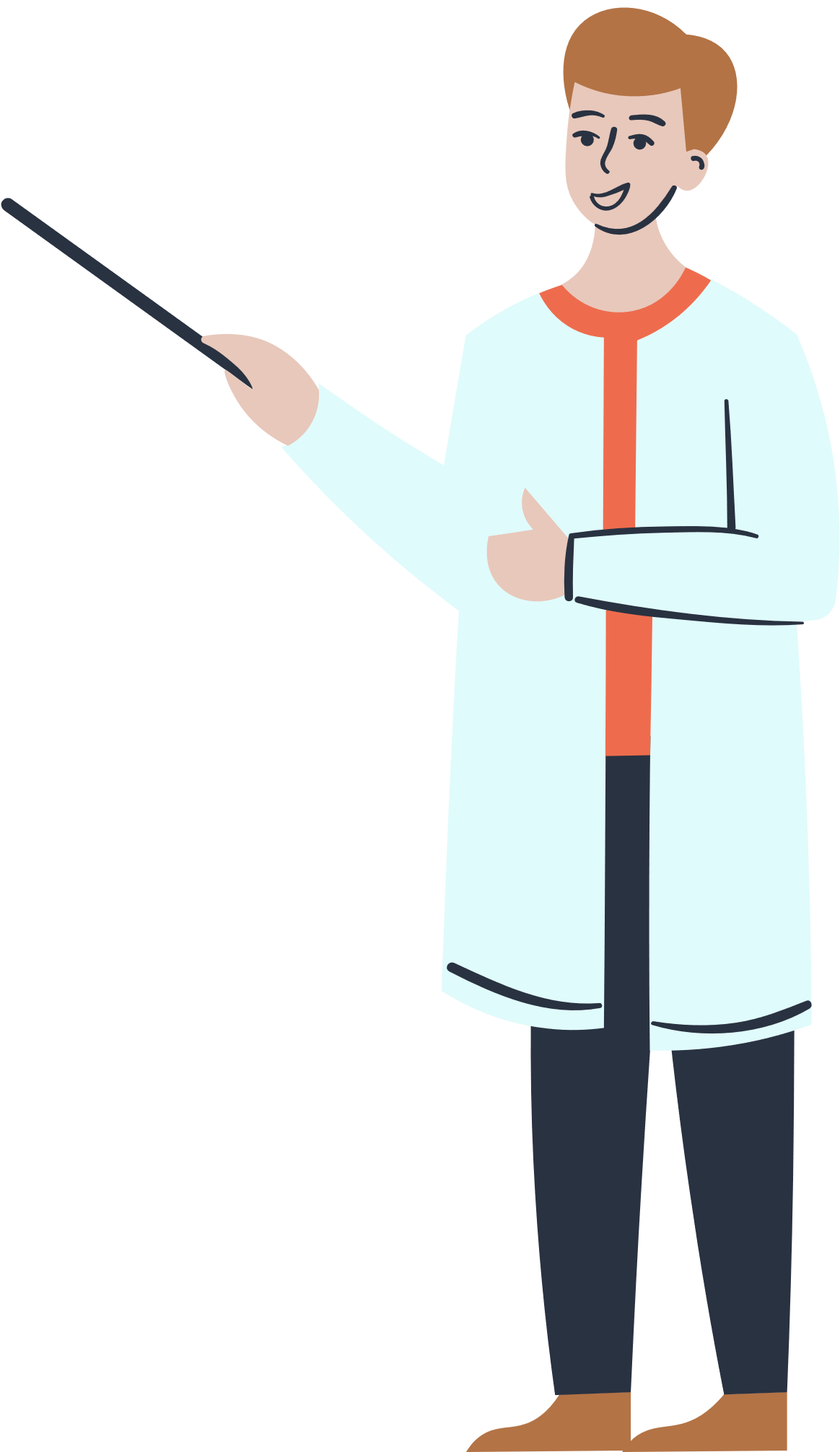 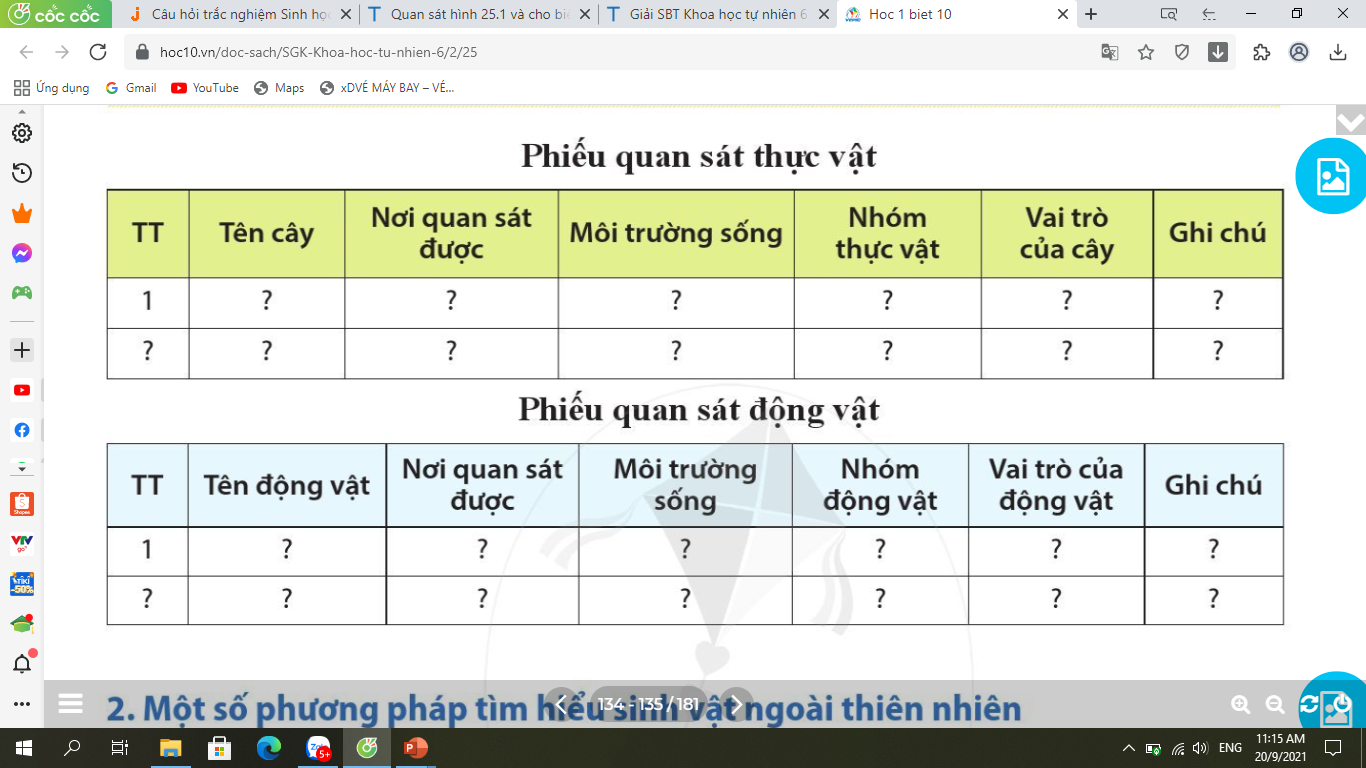 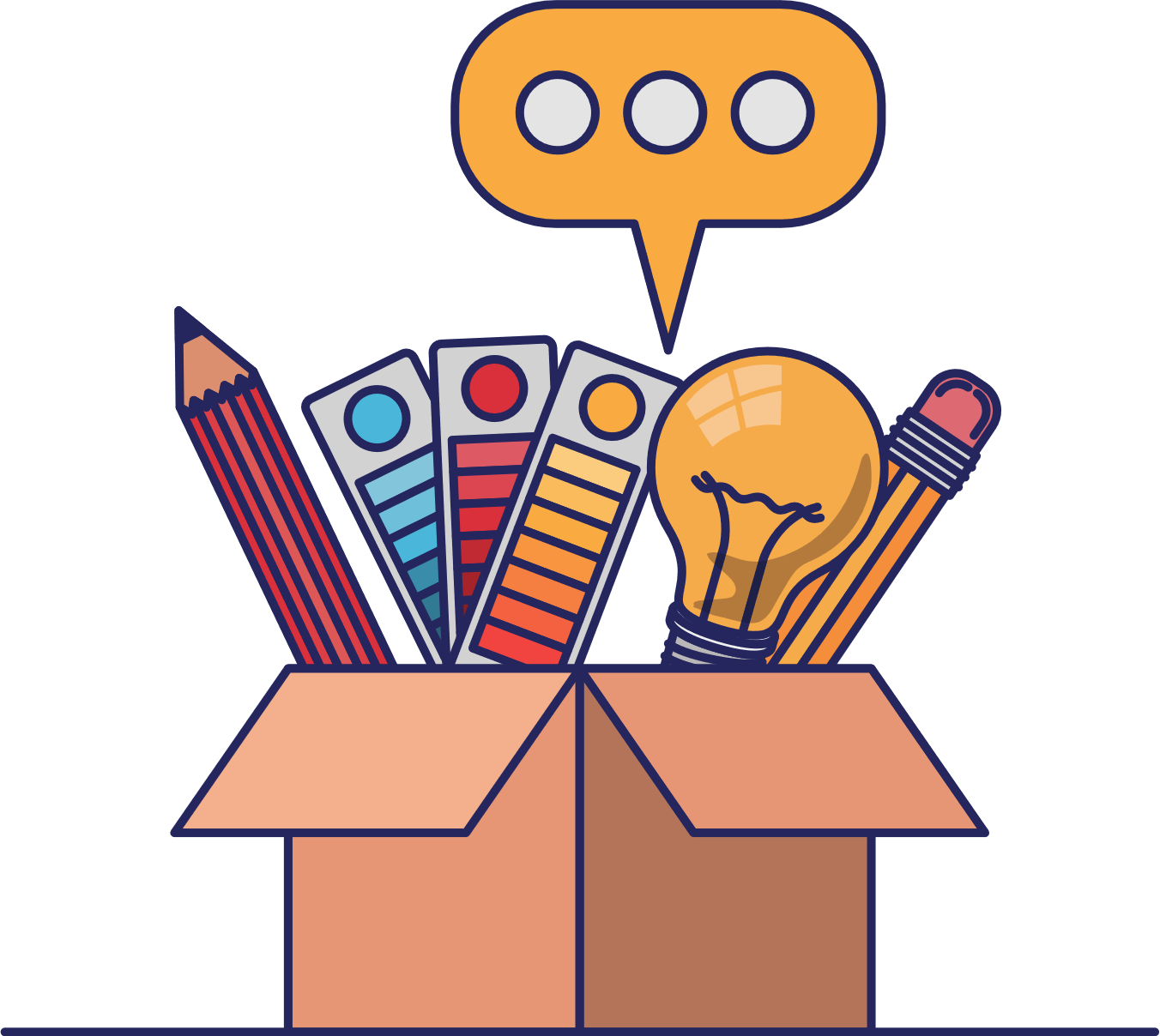 Mẫu phiếu quan sát
2. Một số phương pháp tìm hiểu sinh vật ngoài thiên nhiên
Theo em, có bao nhiêu phương pháp để tìm hiểu sinh vật ngoài thiên nhiên?
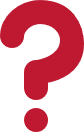 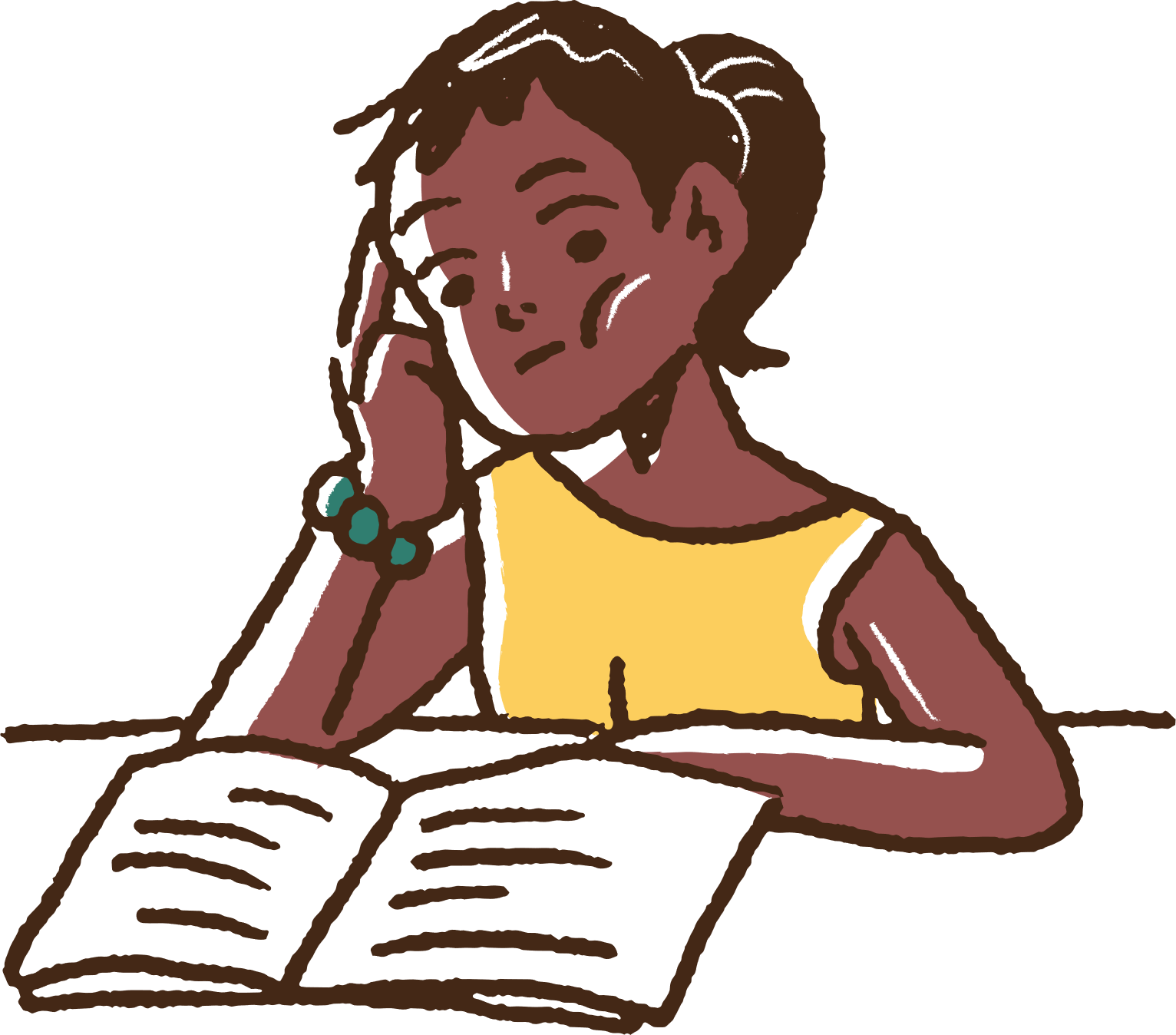 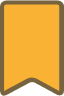 Phương pháp quan sát
- Quan sát động/thực vật lớn bằng mắt thường.
- Quan sát thực vật nhỏ (rêu), động vật nhỏ bằng kính lúp hoặc sử dụng ống nhòm quan sát động vật trên cây.
- Chụp ảnh các sinh vật quan sát được.
- Ghi chép thông tin vào phiếu quan sát.
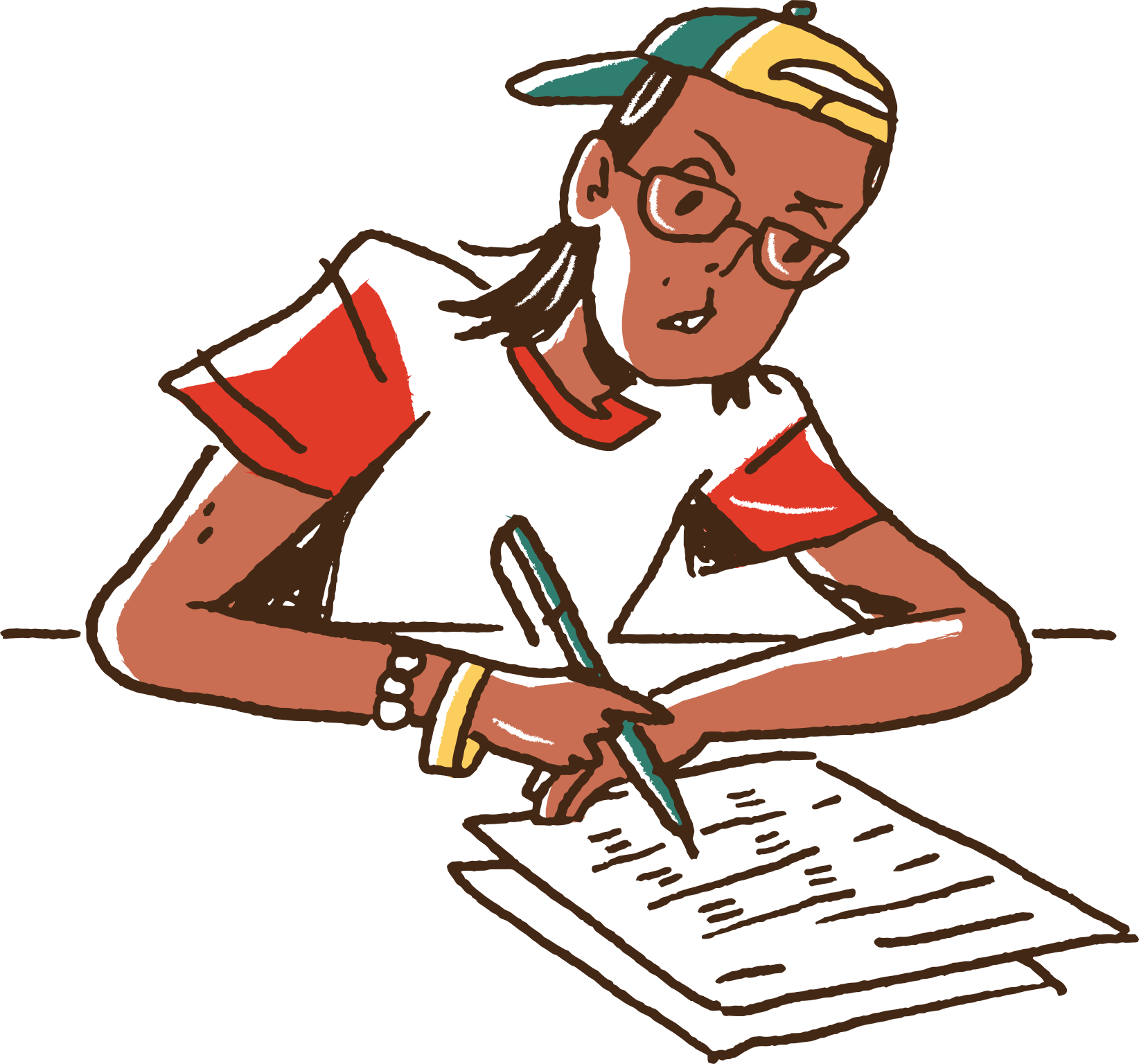 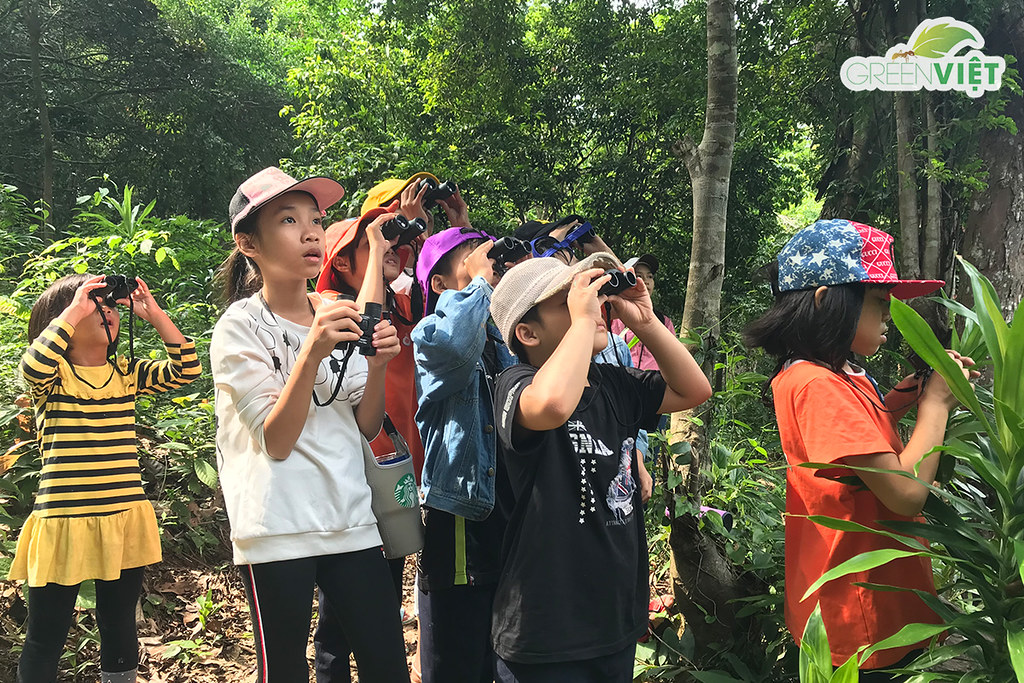 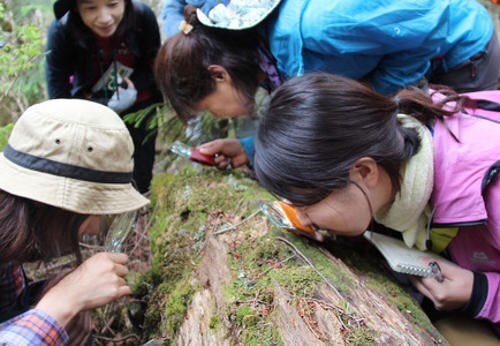 Học sinh dùng kính lúp quan sát rêu và dùng ống nhóm quan sát các động vật ở xa
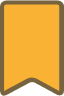 Phương pháp thu mẫu động vật
- Nguyên tắc thu mẫu:
+ Ghi chép nơi thu mẫu, quan sát rồi thả lại môi trường.
- Phương pháp thu mẫu:
+ Động vật thuỷ sinh: dùng vợt bắt, đưa vào hộp chứa vật sống.
+ Động vật trên đất/cây: dùng vợt bắt côn trùng, đưa vào hộp nuôi sâu bọ.
+ Động vật có xương sống ở nước và thân mềm: cho vào hộp chứa vật sống.
II. THỰC HÀNH TÌM HIỂU SINH VẬT NGOÀI THIÊN NHIÊN
Quan sát thực vật, động vật nơi em đến
Thu mẫu động vật để quan sát rồi thả về môi trường
Ghi chép và thực hiện phiếu nhiệm vụ
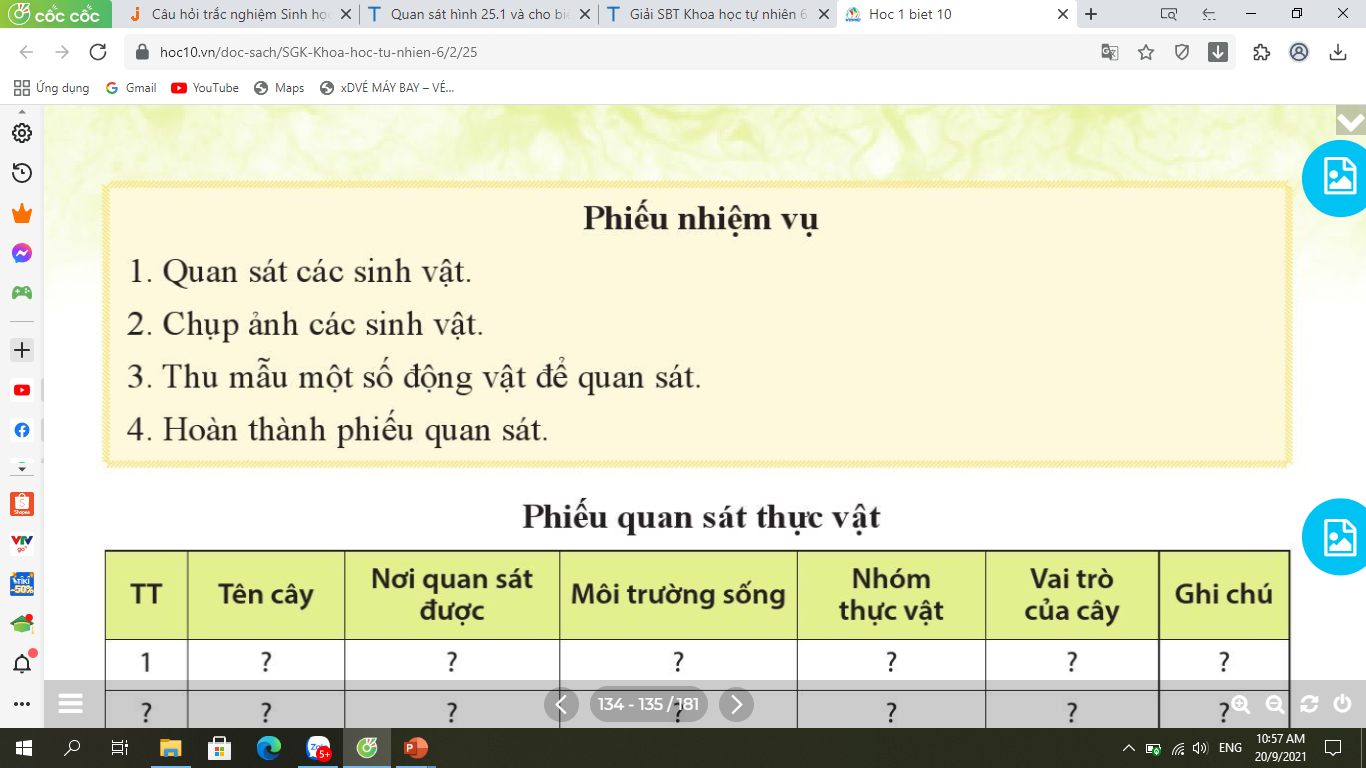 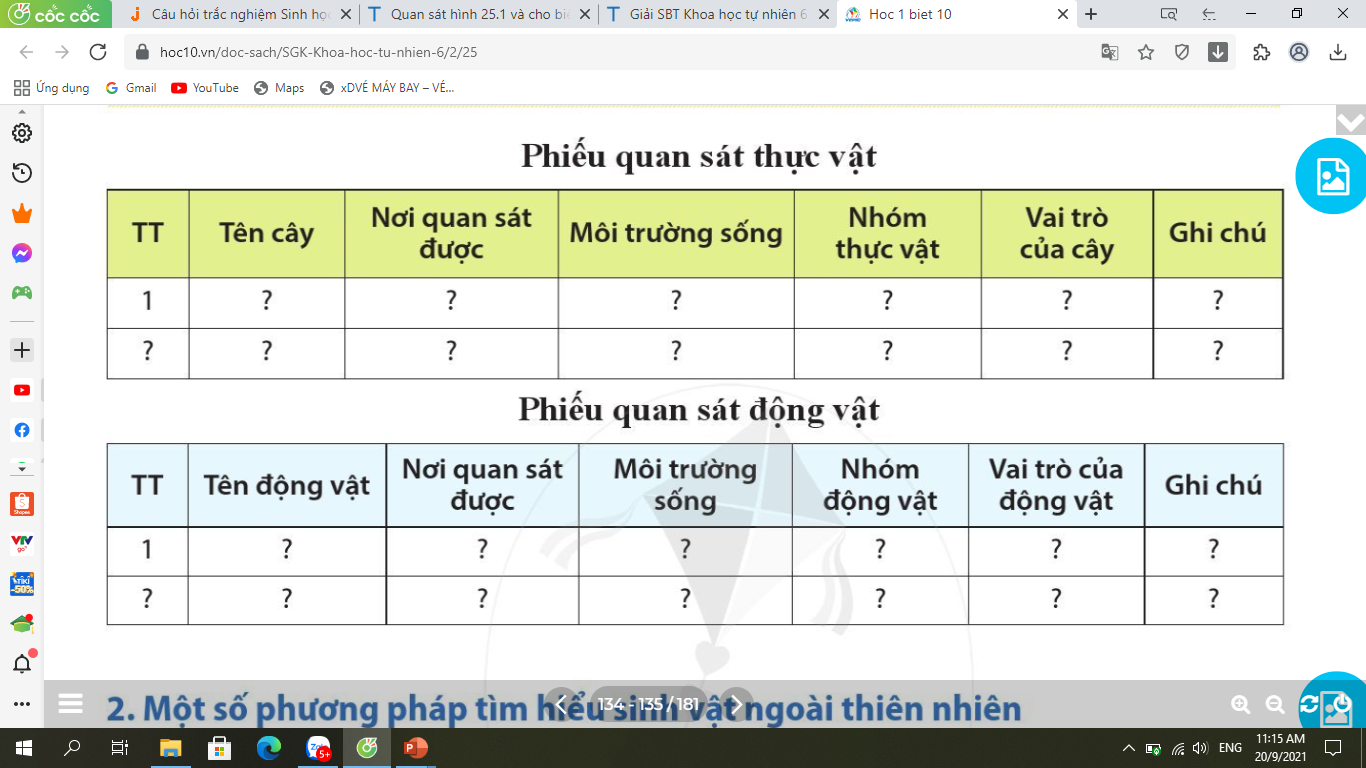 PHIẾU QUAN SÁT THỰC VẬT
Nơi ẩm ướt
Không có mạch dẫn
Làm thức ăn cho một số ĐV
Rêu
Gần vòi rửa tay
PHIẾU QUAN SÁT ĐỘNG VẬT
Ong có thể đốt, gây nguy hiểm cho con người
ĐVKXS– ngành chân khớp
Thụ phấn cây trồng, cung cấp mật ong,..
Trên bông hoa
Trên cạn
Ong
III. THU HOẠCH
Viết báo cáo kết quả tìm hiểu sinh vật ngoài thiên nhiên theo mẫu sau:
Họ tên
Lớp
Địa điểm tìm hiểu sinh vật
Nội dung và kết quả tìm hiểu
Kết luận
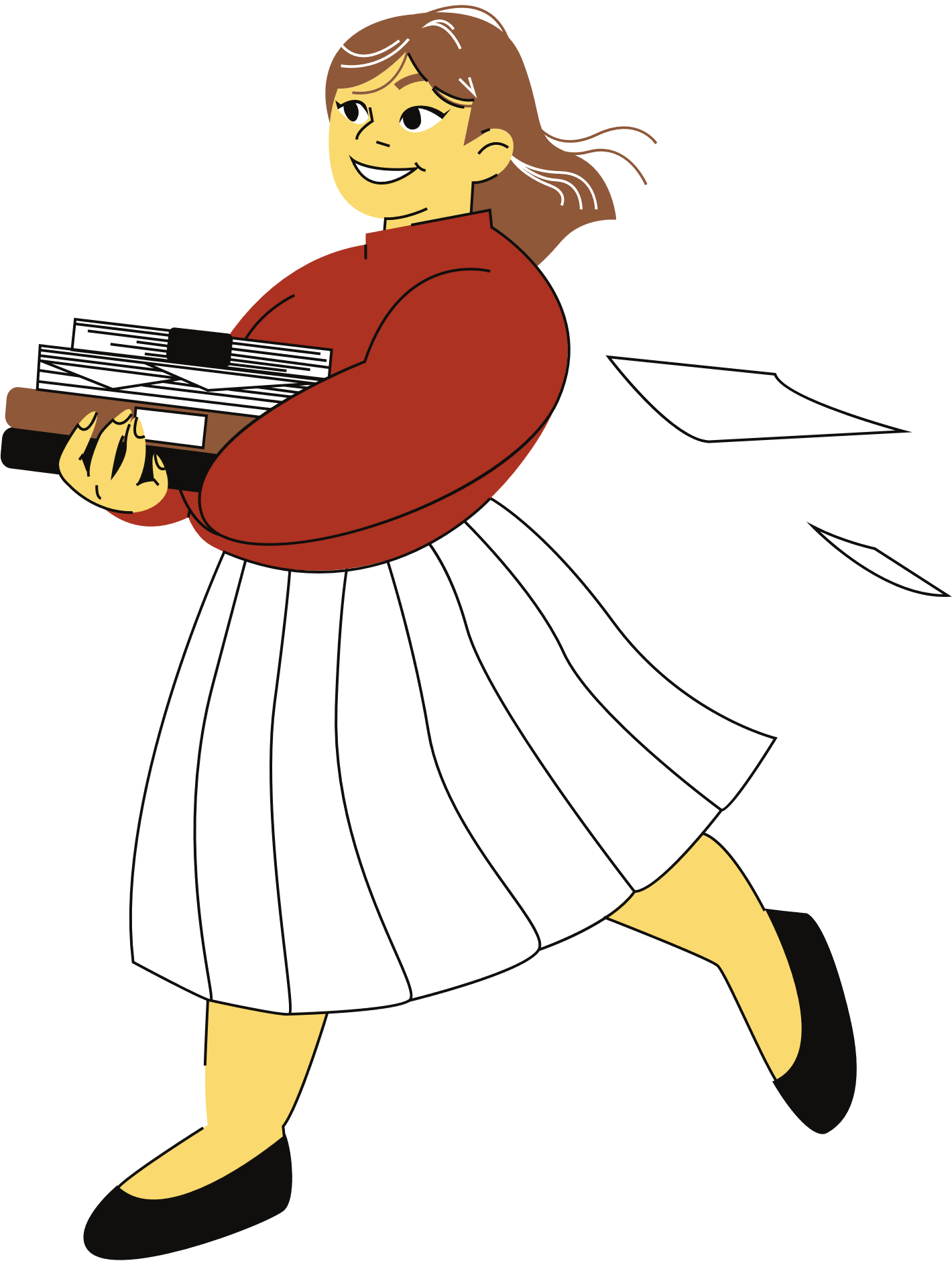 Mẫu báo cáo thực hành:
Họ và tên: Nguyễn Văn X
Lớp: 6A1
Địa điểm tìm hiểu sinh vật: TT giống cây trồng 
Nội dung tìm hiểu: Sự đa dạng các loài thực vật có trong TT giống cây trồng 
Kết quả tìm hiểu:
Phiếu quan sát thực vật
LUYỆN TẬP
Câu 1: Khi đi tham quan tìm hiểu sinh vật ngoài thiên nhiên em thường sử dụng loại kính nào sau đây?
Kính hiển vi
Kính lúp
Kính lúp
Kính thiên văn
Kính hồng ngoại
LUYỆN TẬP
Câu 2: Dụng cụ nào sau đây không cần sử dụng khi tìm hiểu sinh vật ngoài thiên nhiên?
Sổ ghi chép
Dao
Máy ảnh
Dao
Kính lúp
LUYỆN TẬP
Câu 3: Vợt bắt côn trùng được dùng để bắt các loài động vật nào?
A
Bướm, ong, giun đất
Kiến, cào cào, chuồn chuồn
B
C
C
Bướm, cào cào, châu chấu
D
Châu chấu, tôm đồng, chim sâu
LUYỆN TẬP
Hoàn thành bảng trên dựa vào những gì em quan sát được
LUYỆN TẬP
Hoàn thành bảng trên dựa vào những gì em quan sát được
VẬN DỤNG
Làm bộ sưu tập ảnh các nhóm sinh vật ngoài thiên nhiên
Phân loại ảnh theo chủ đề: môi trường sống, vai trò,…
Bước 1
Xác định tên đại diện nhóm sinh vật
Bước 2
Dán ảnh và trang trí tập san
Bước 3
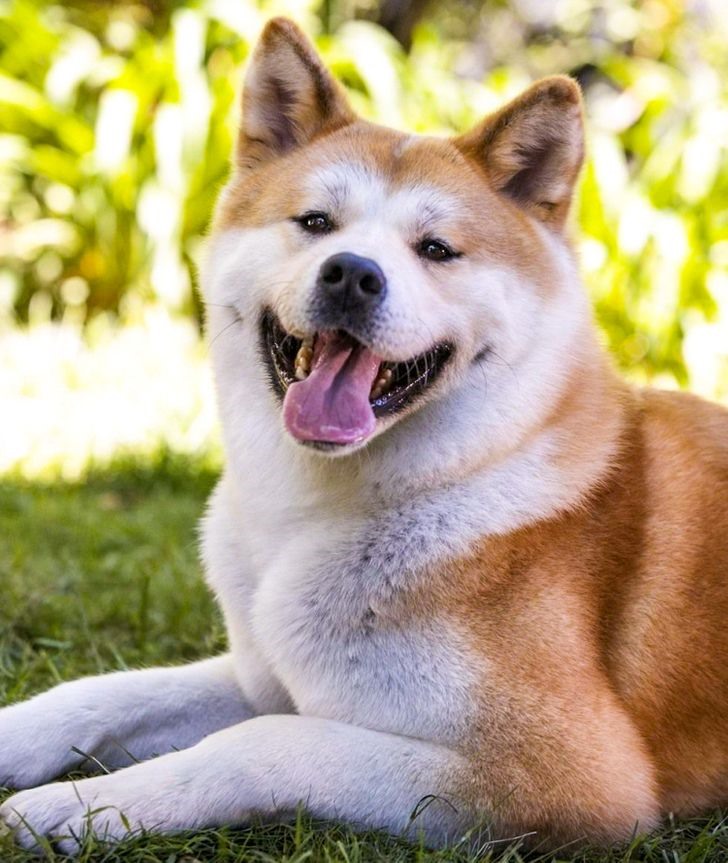 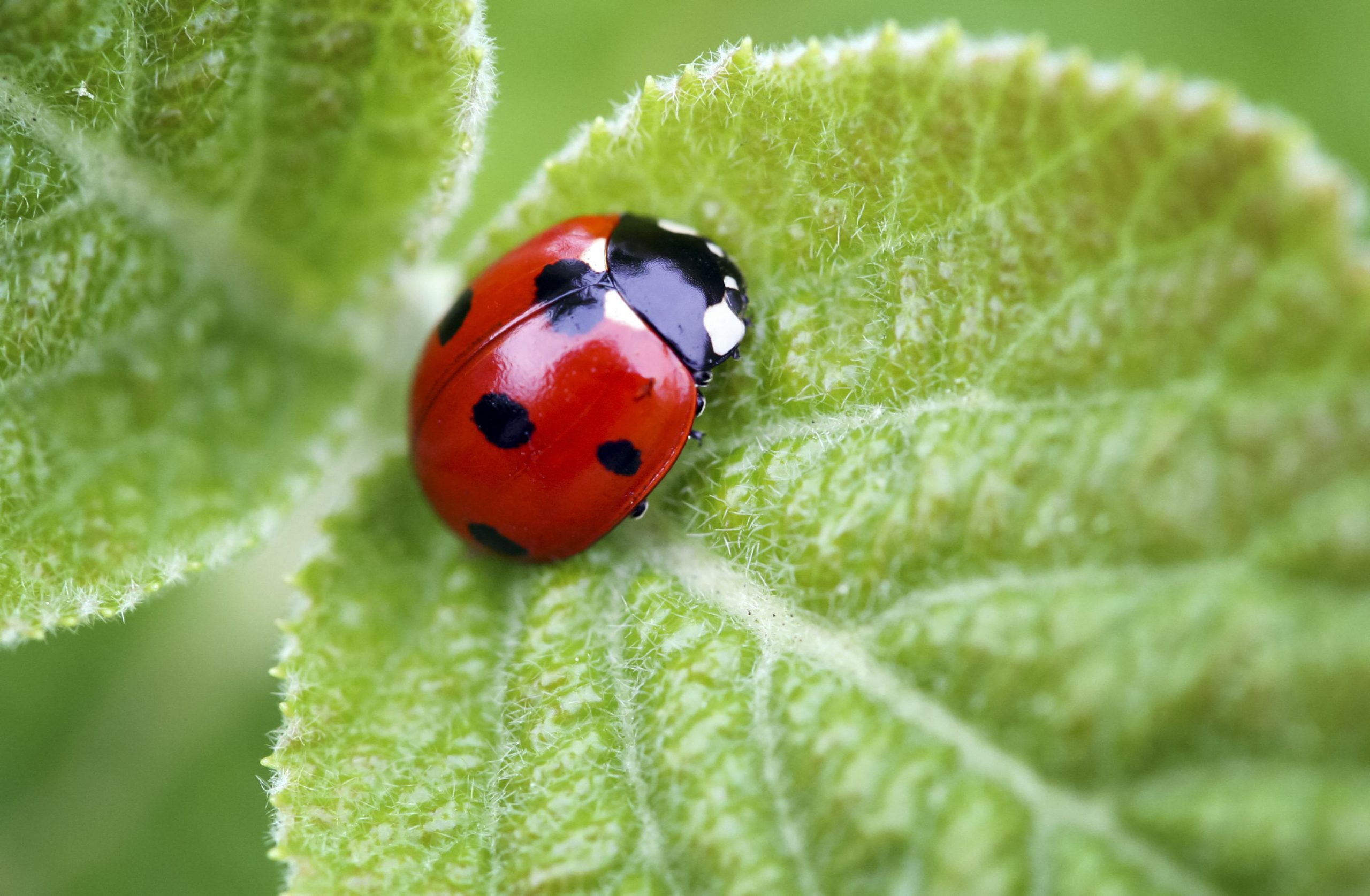 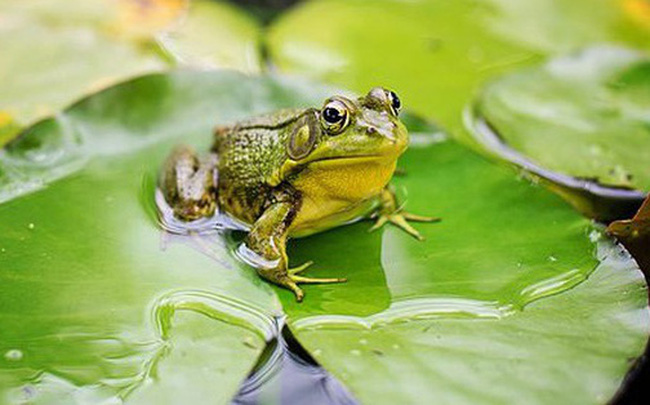 Một số loài sinh vật dễ dàng bắt gặp ngoài tự nhiên
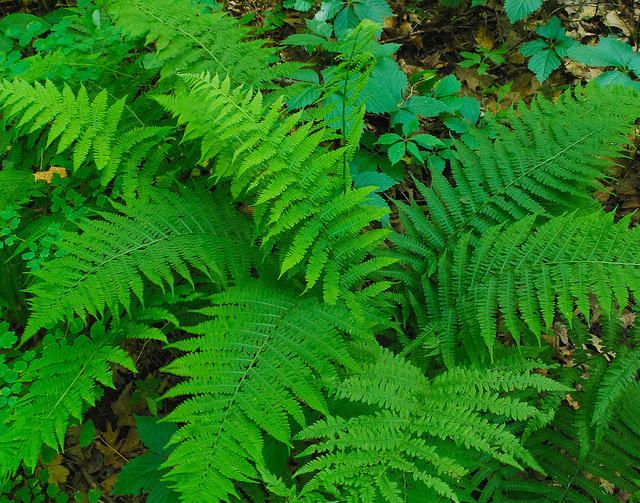 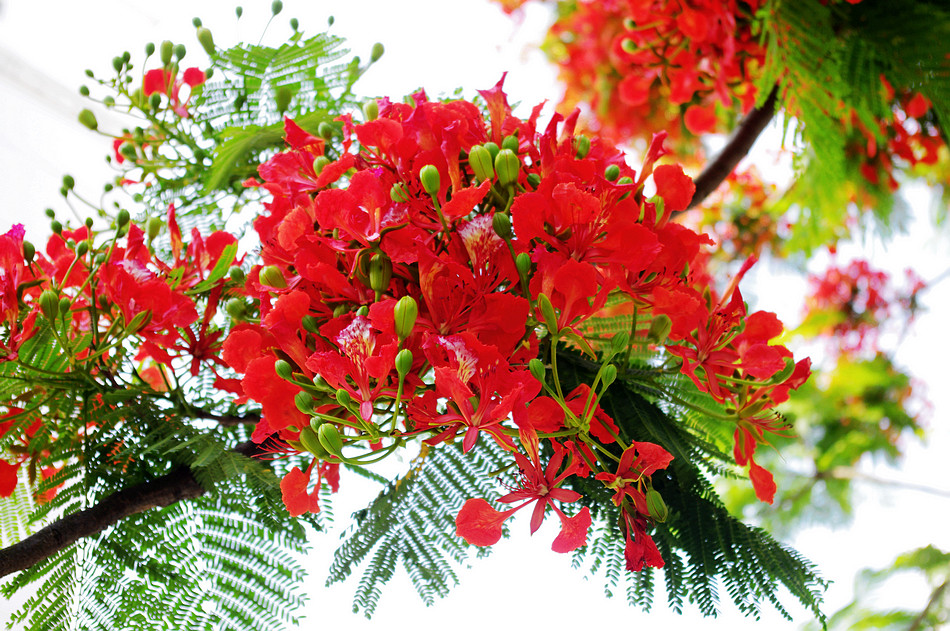 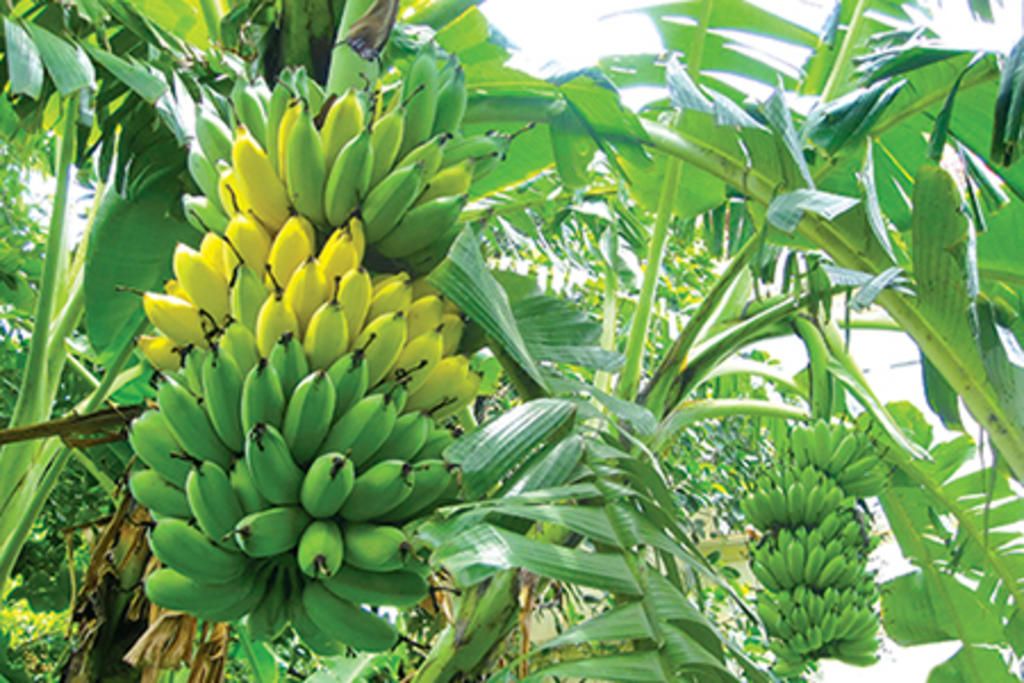 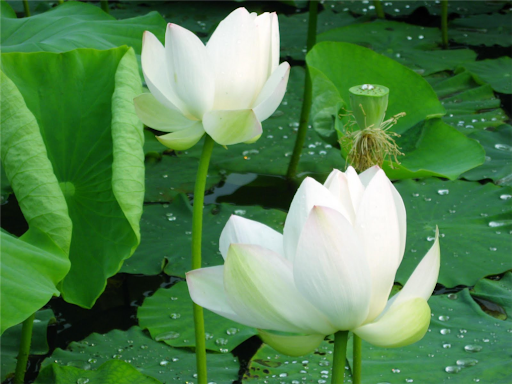 VẬN DỤNG
Hãy đưa ra một thông điệp để tuyên truyền bảo vệ các loài động vật, thực vật và bảo vệ môi trường sống của chúng.
Có thể đưa thông điệp bằng áp phích hoặc câu khẩu hiệu hoặc một đoạn video ngắn.
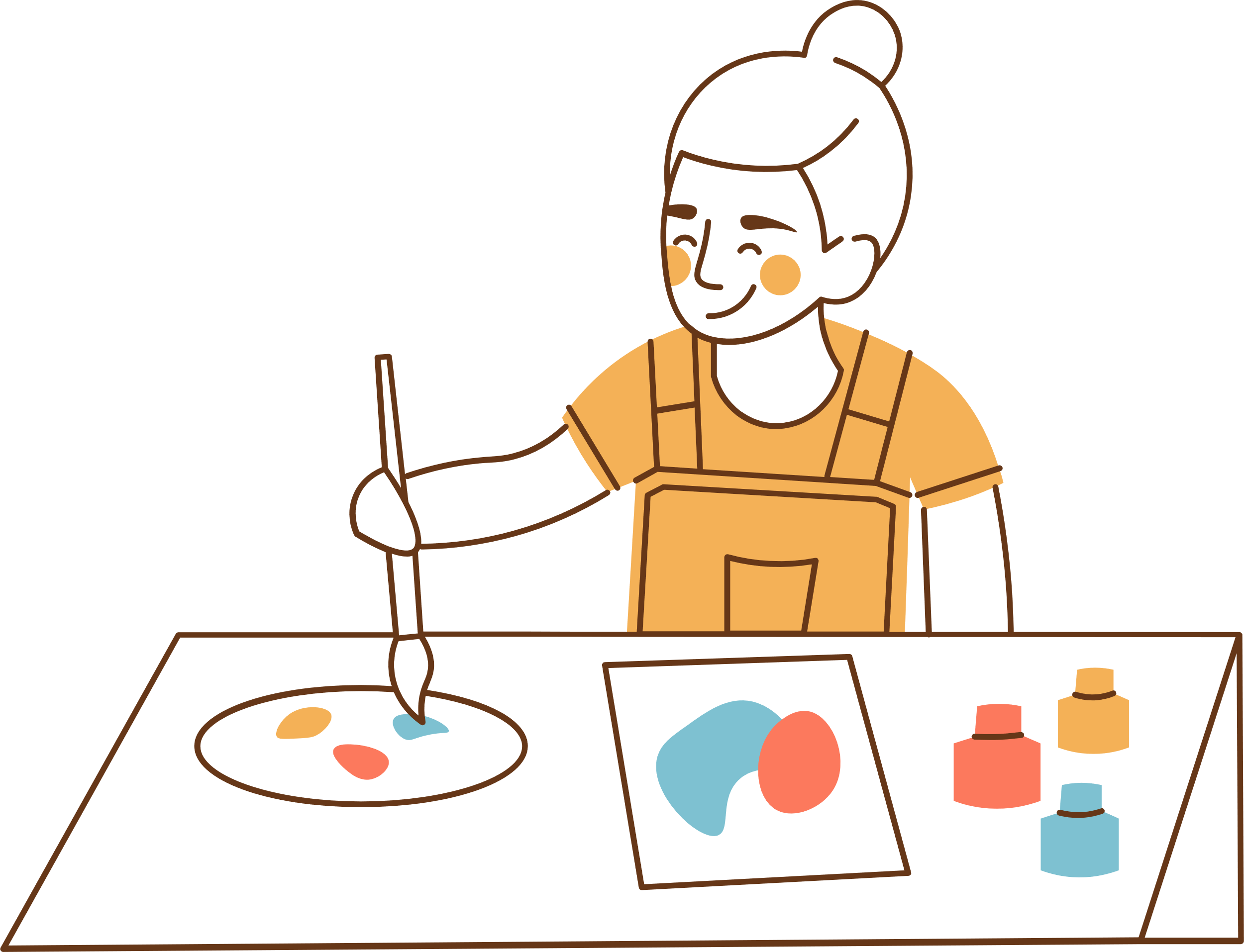 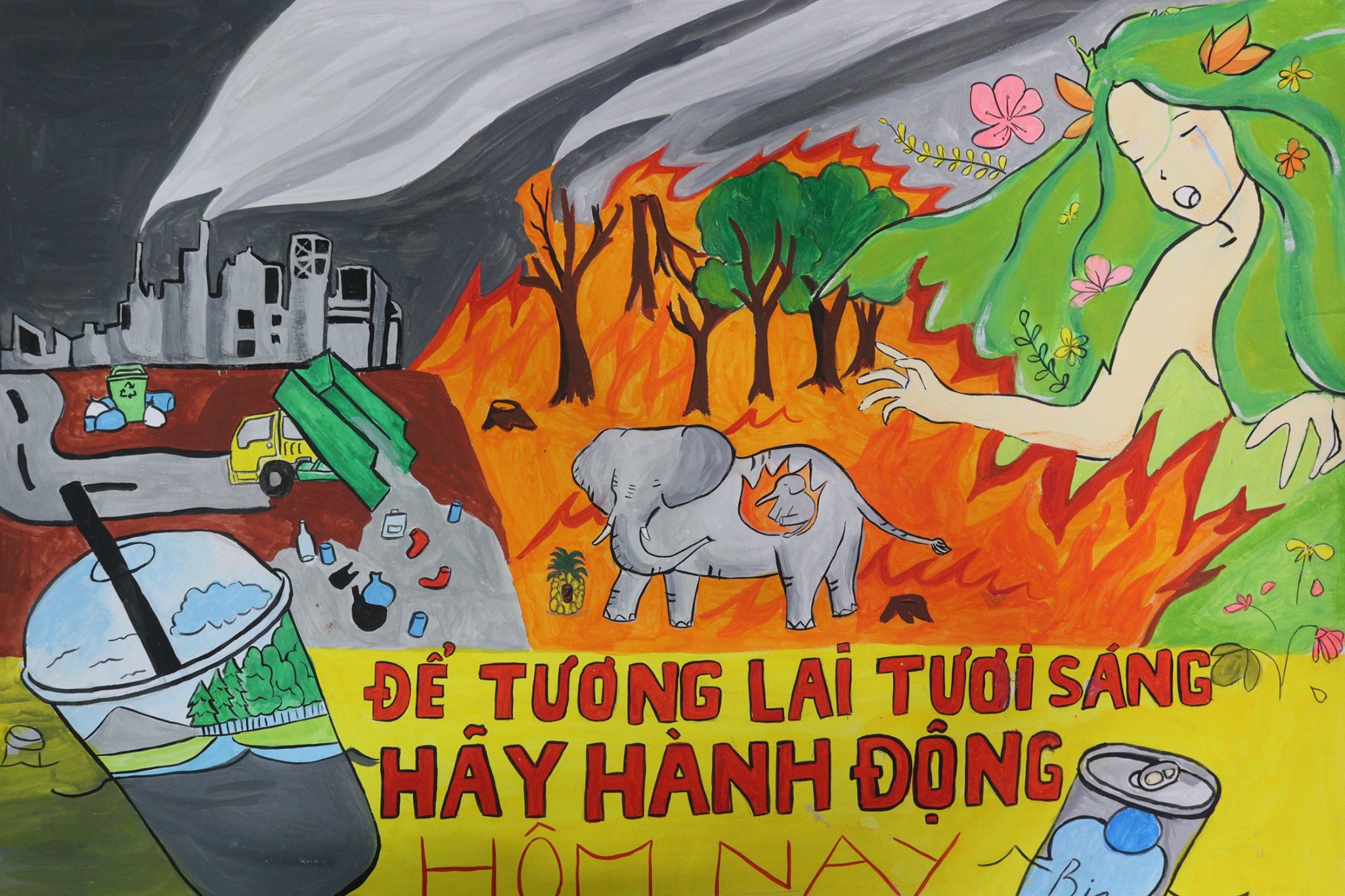 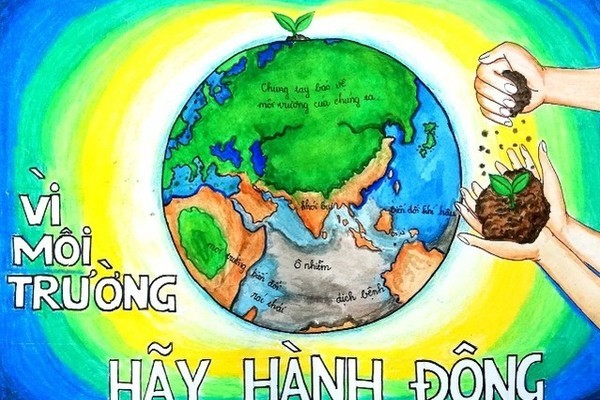 Một số bức tranh tuyên truyền bảo vệ môi trường
HƯỚNG DẪN VỀ NHÀ
- Hoàn thành báo cáo thực hành và nộp vào giờ sau. 
- Đọc và chuẩn bị trước bài 26.
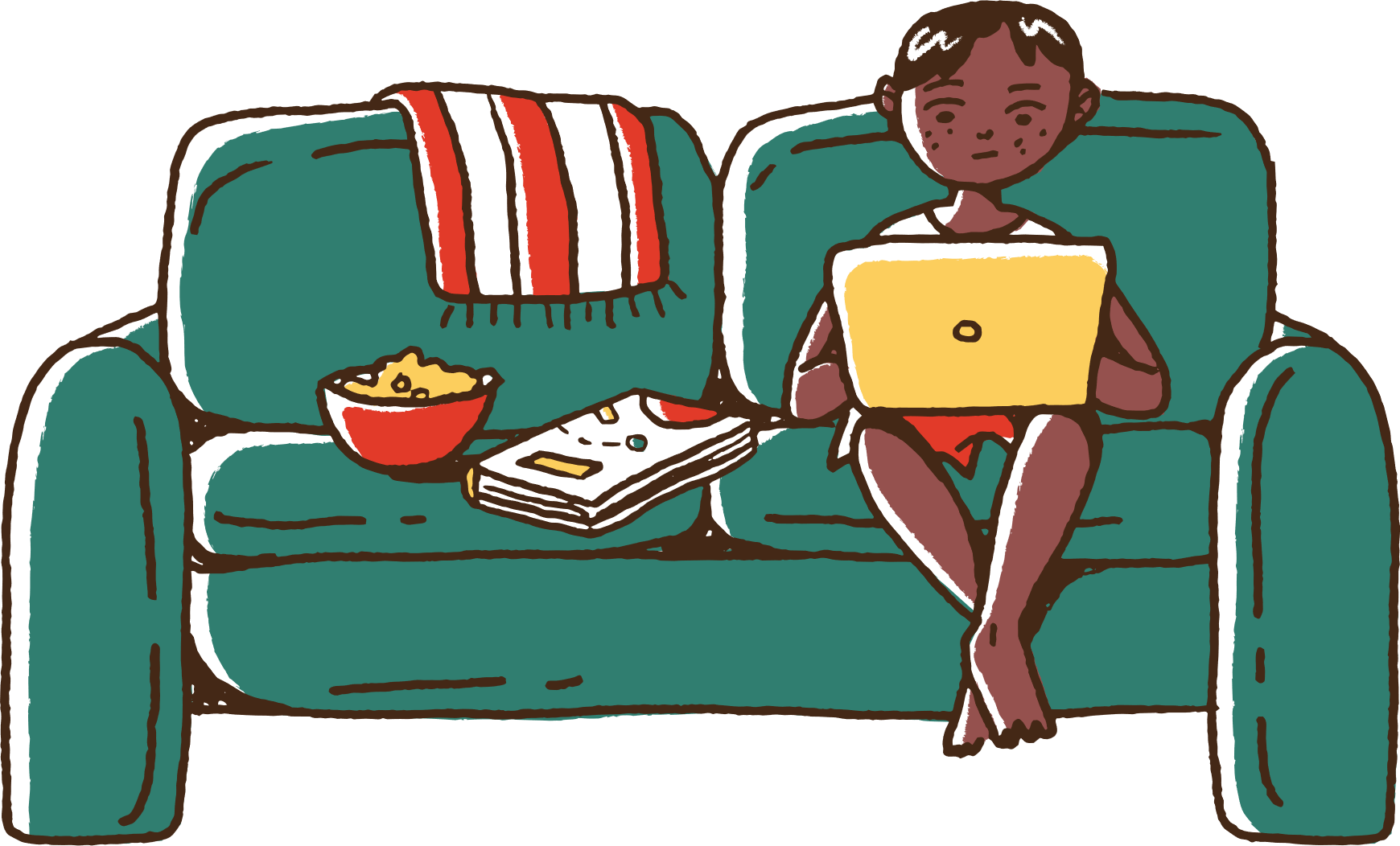 CẢM ƠN CÁC EM ĐÃ LẮNG NGHE BÀI GIẢNG!
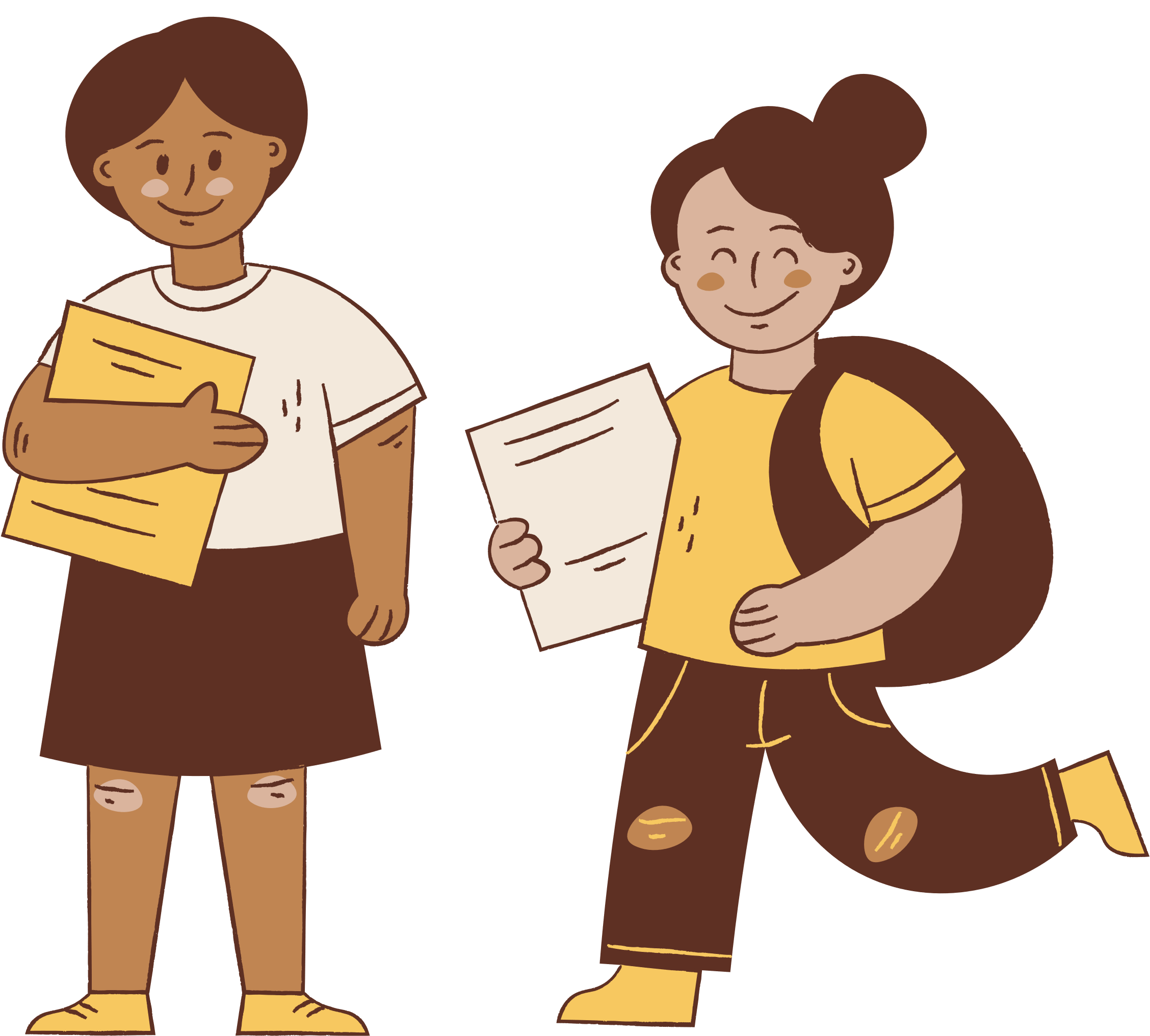 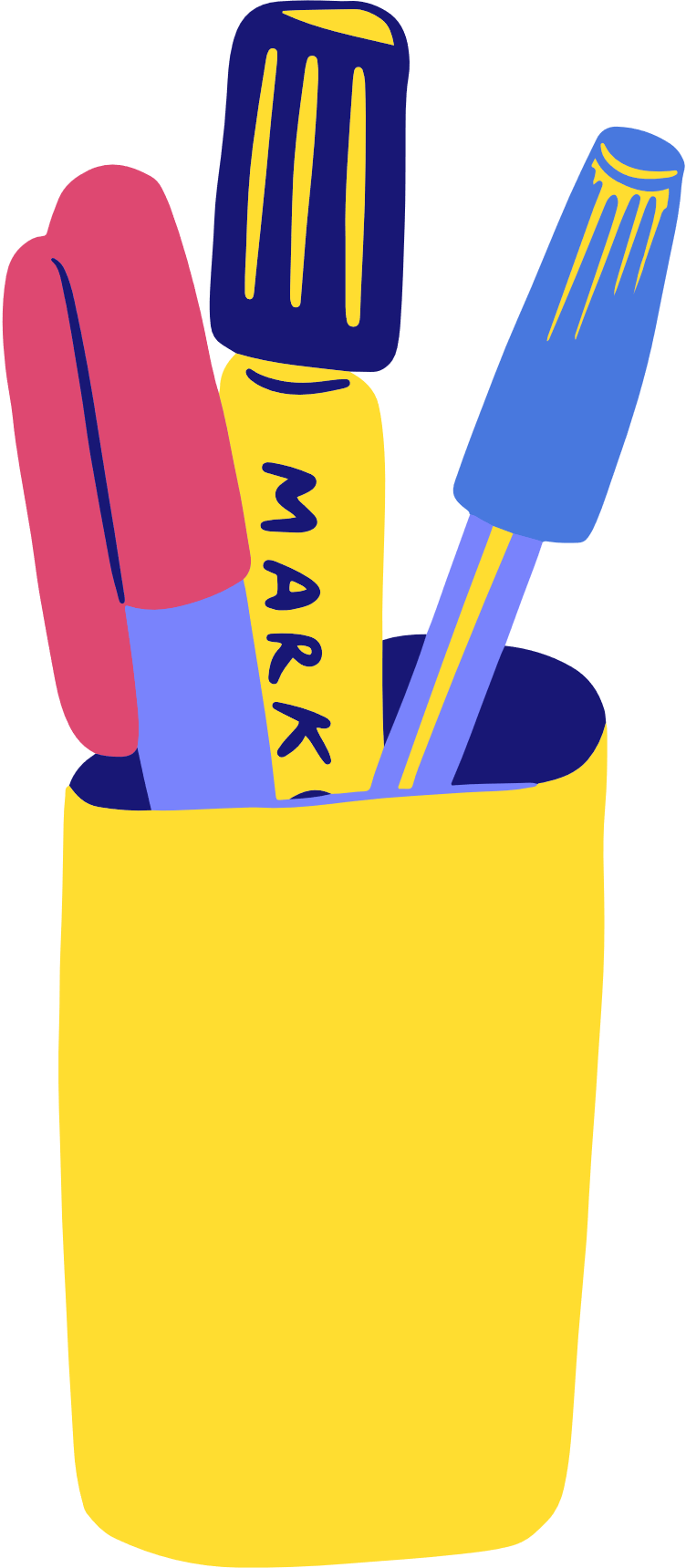 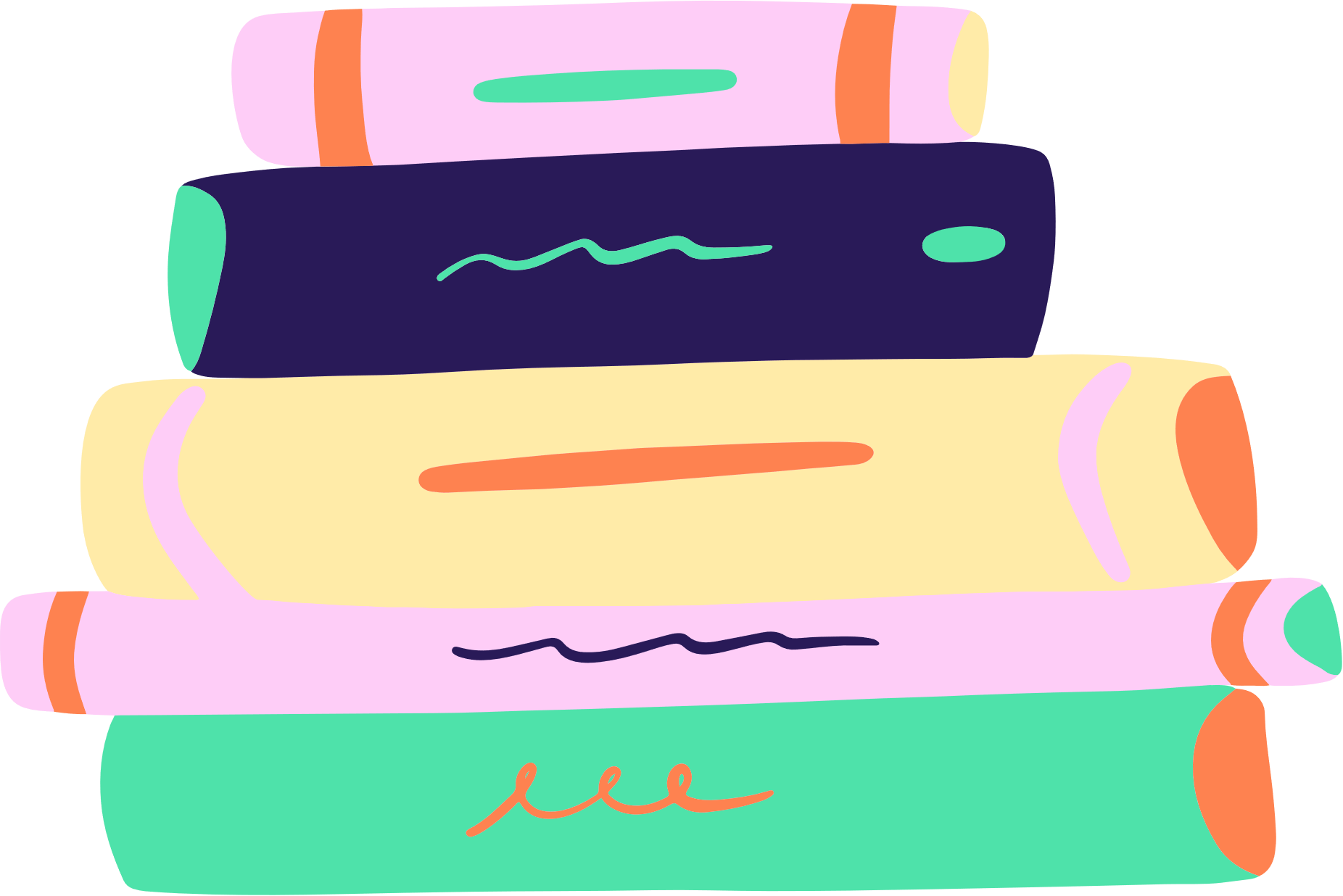